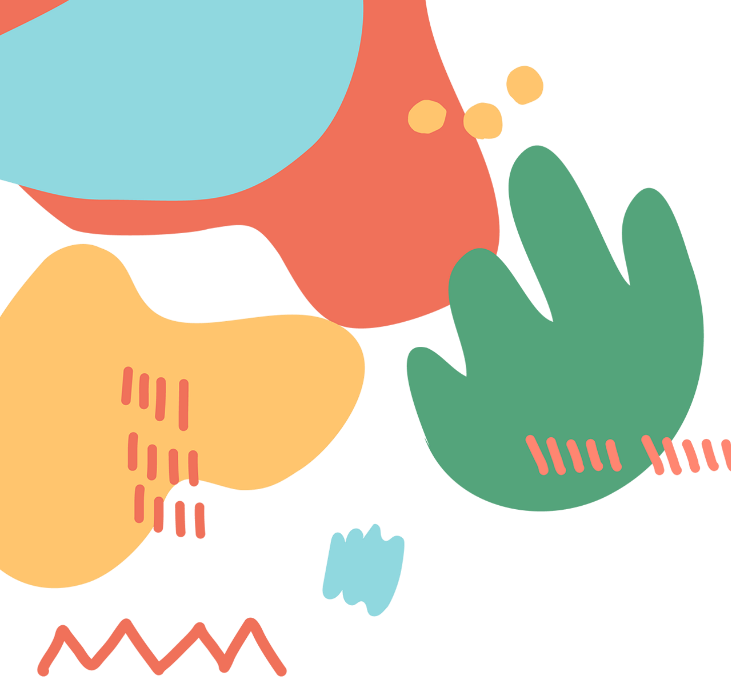 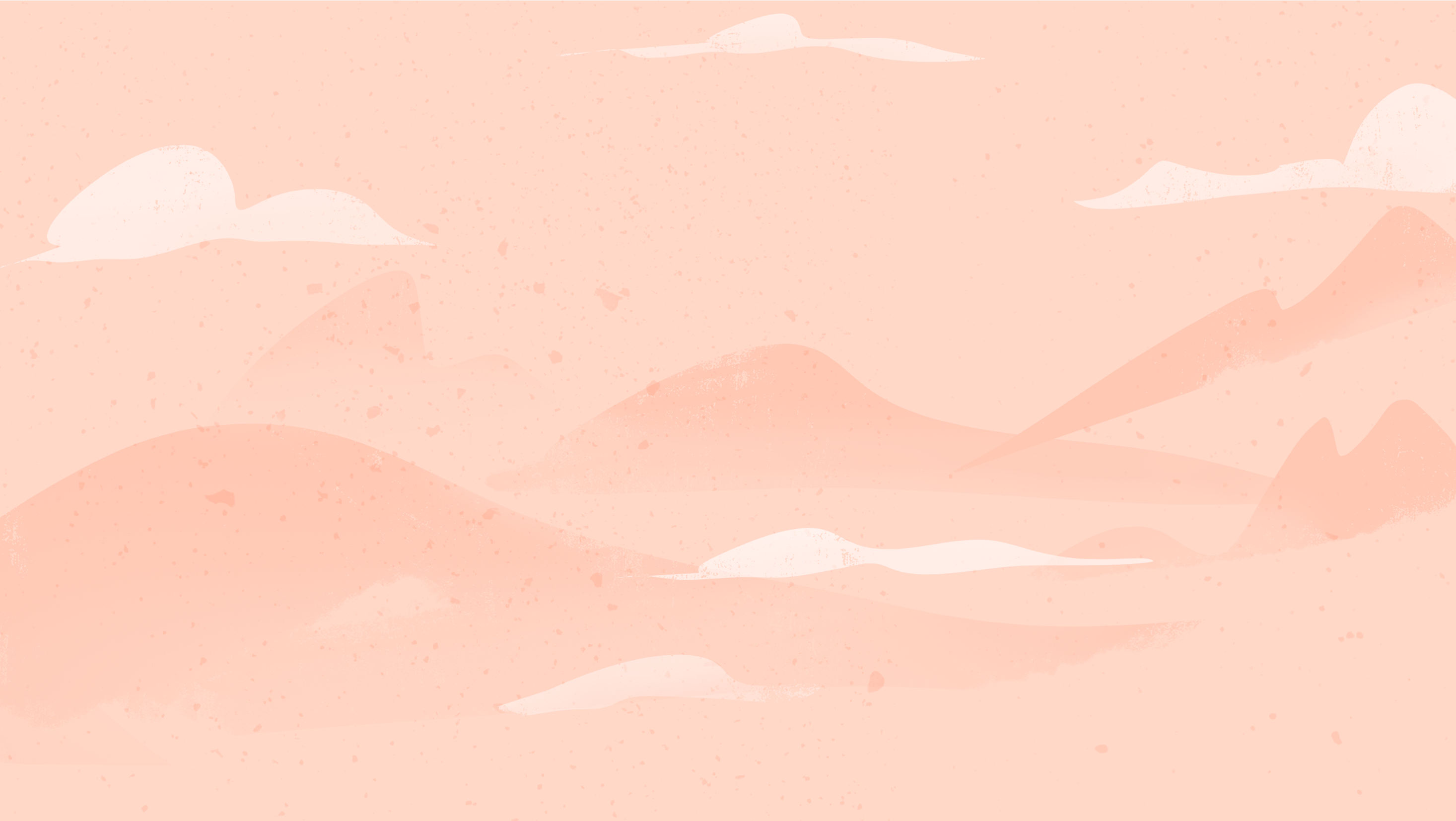 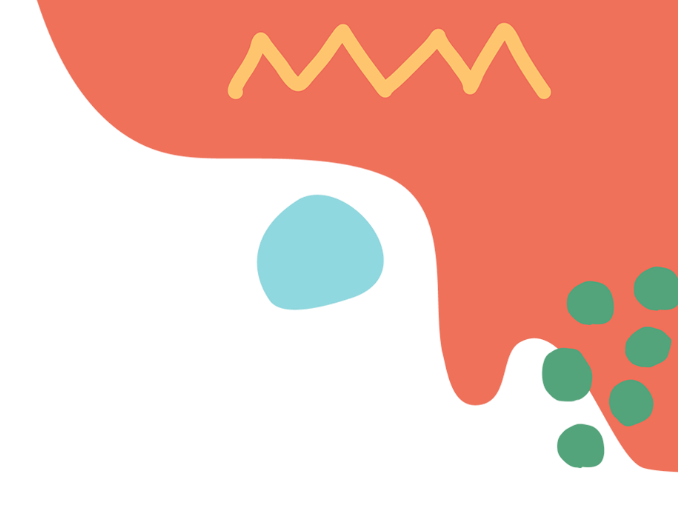 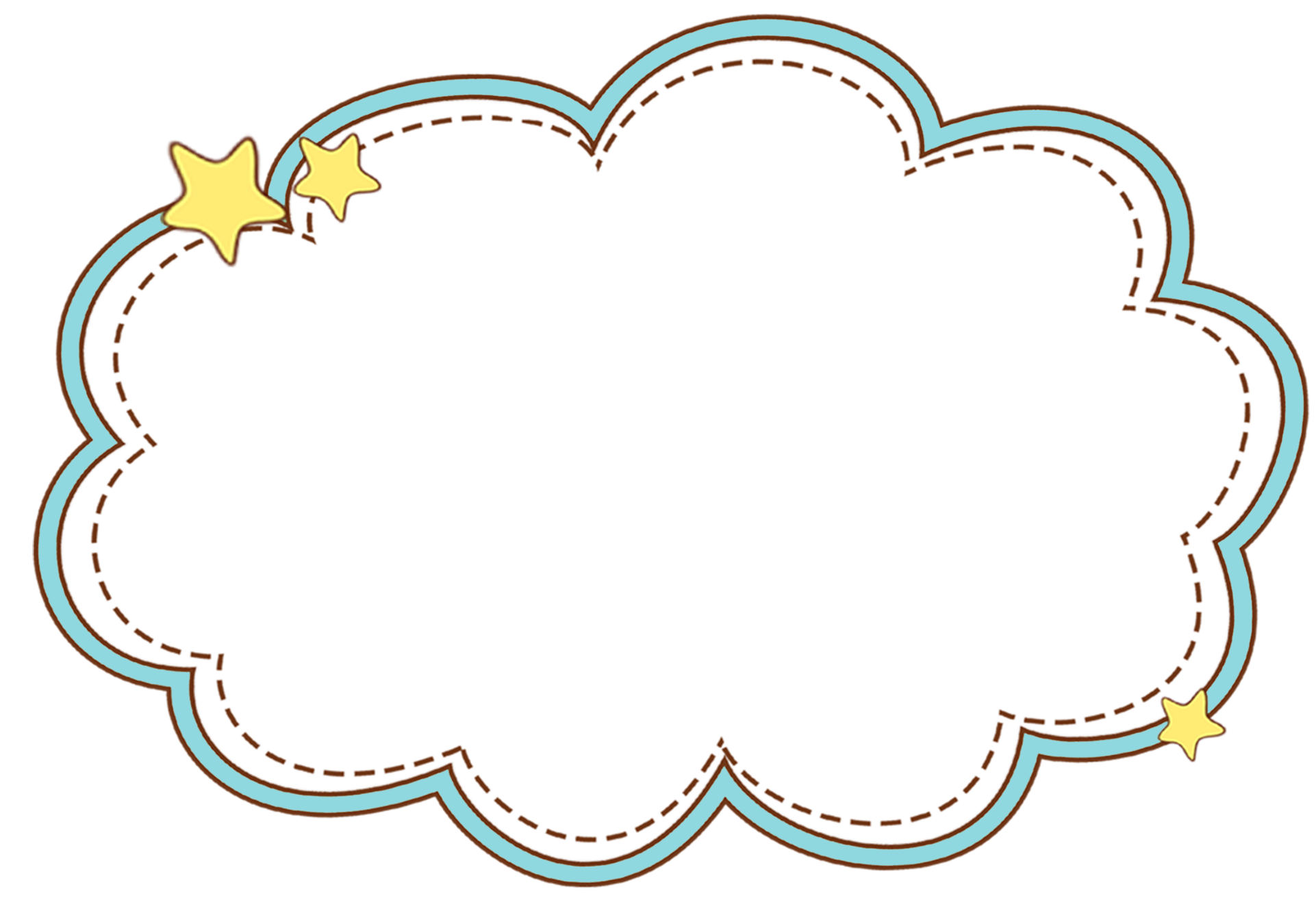 THỨ BA NGÀY 26 THÁNG 11 NĂM 2024
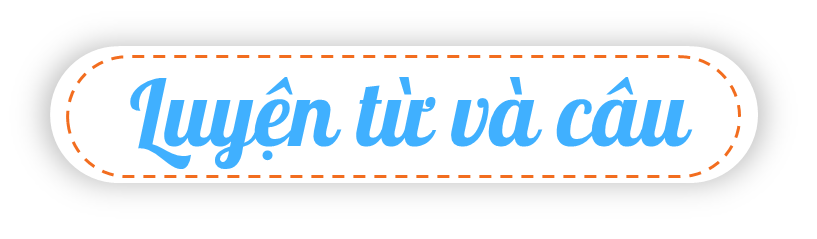 Luyện tập về Đại từ
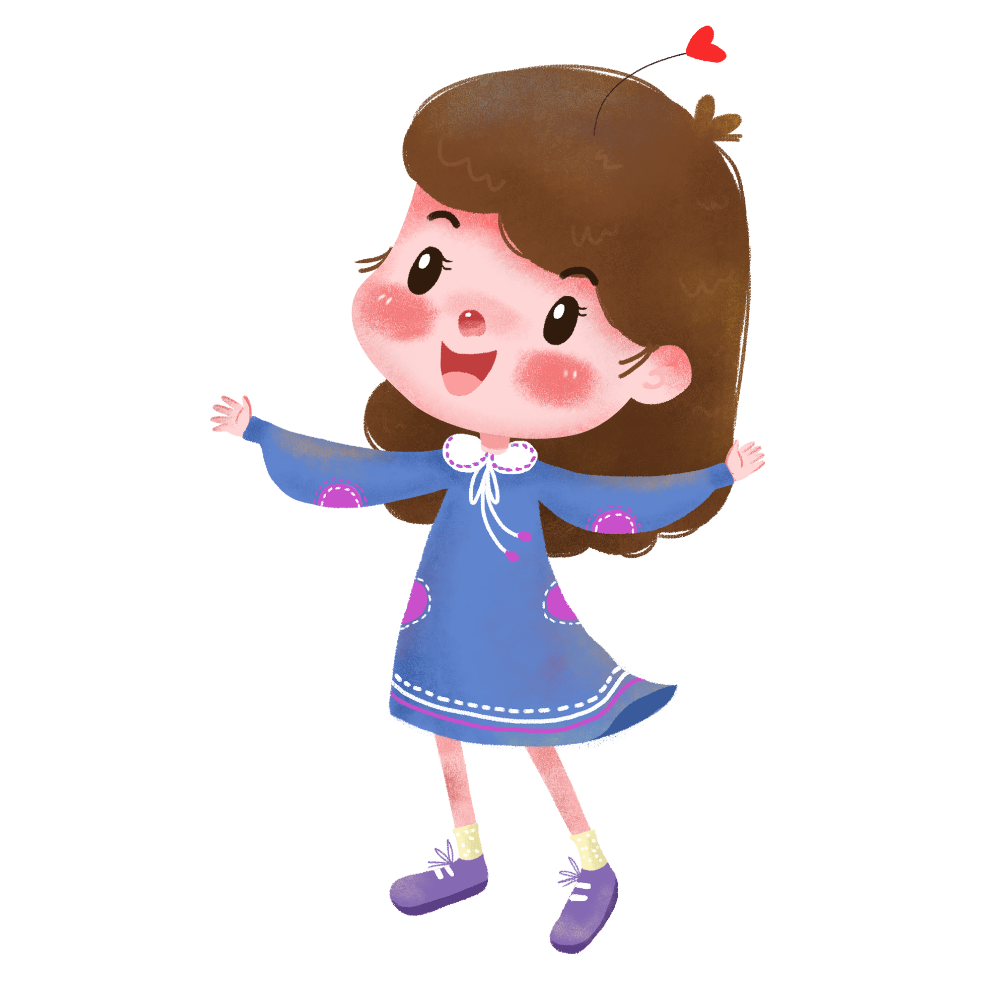 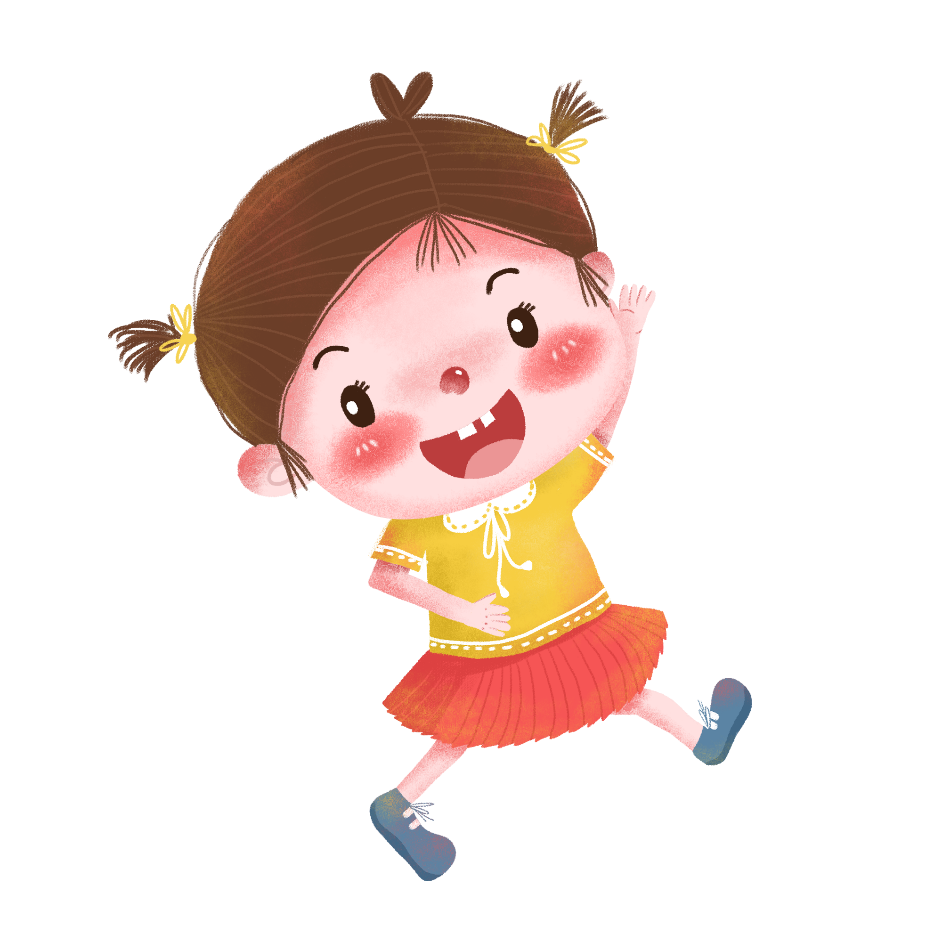 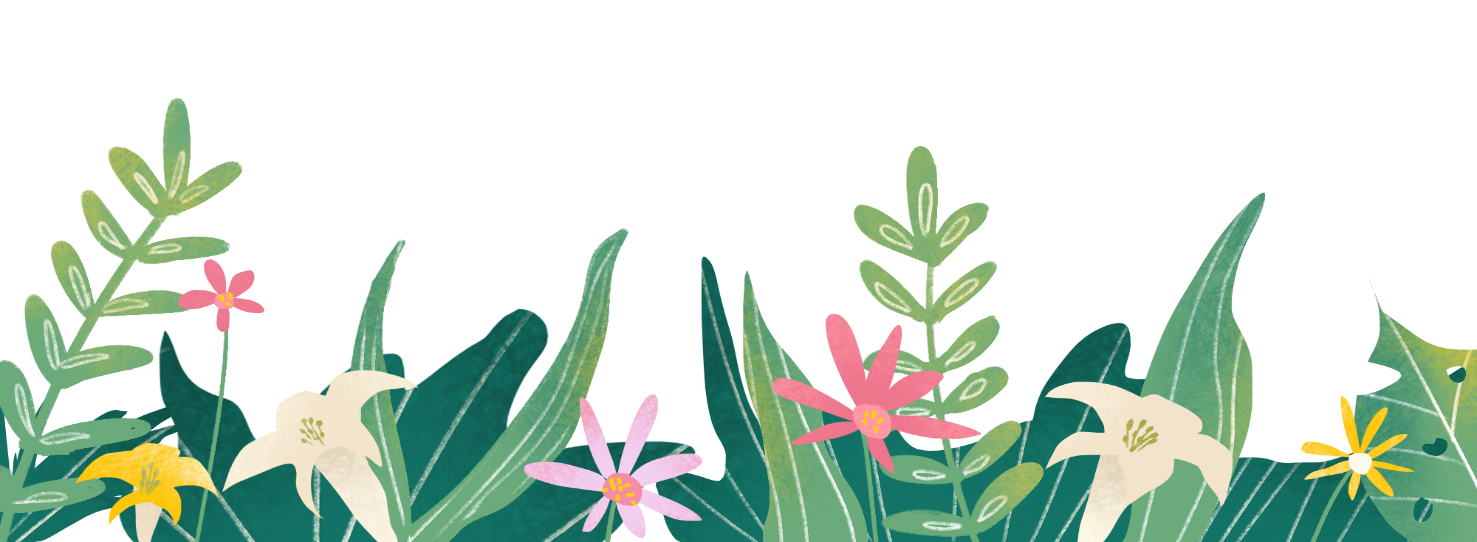 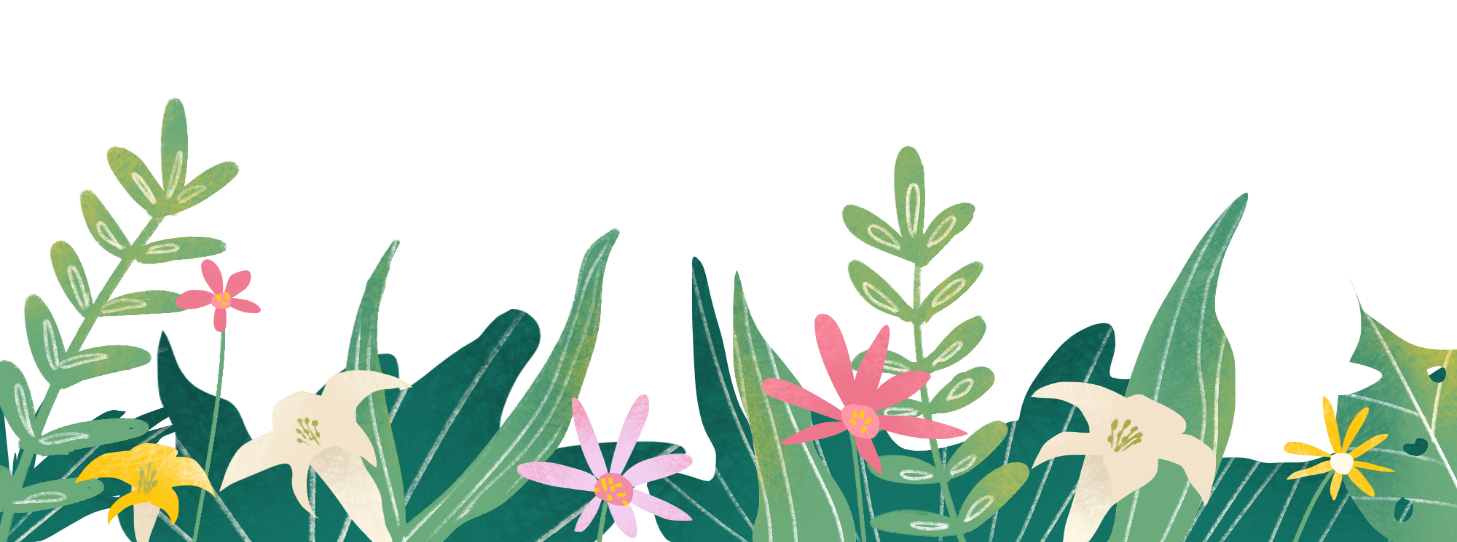 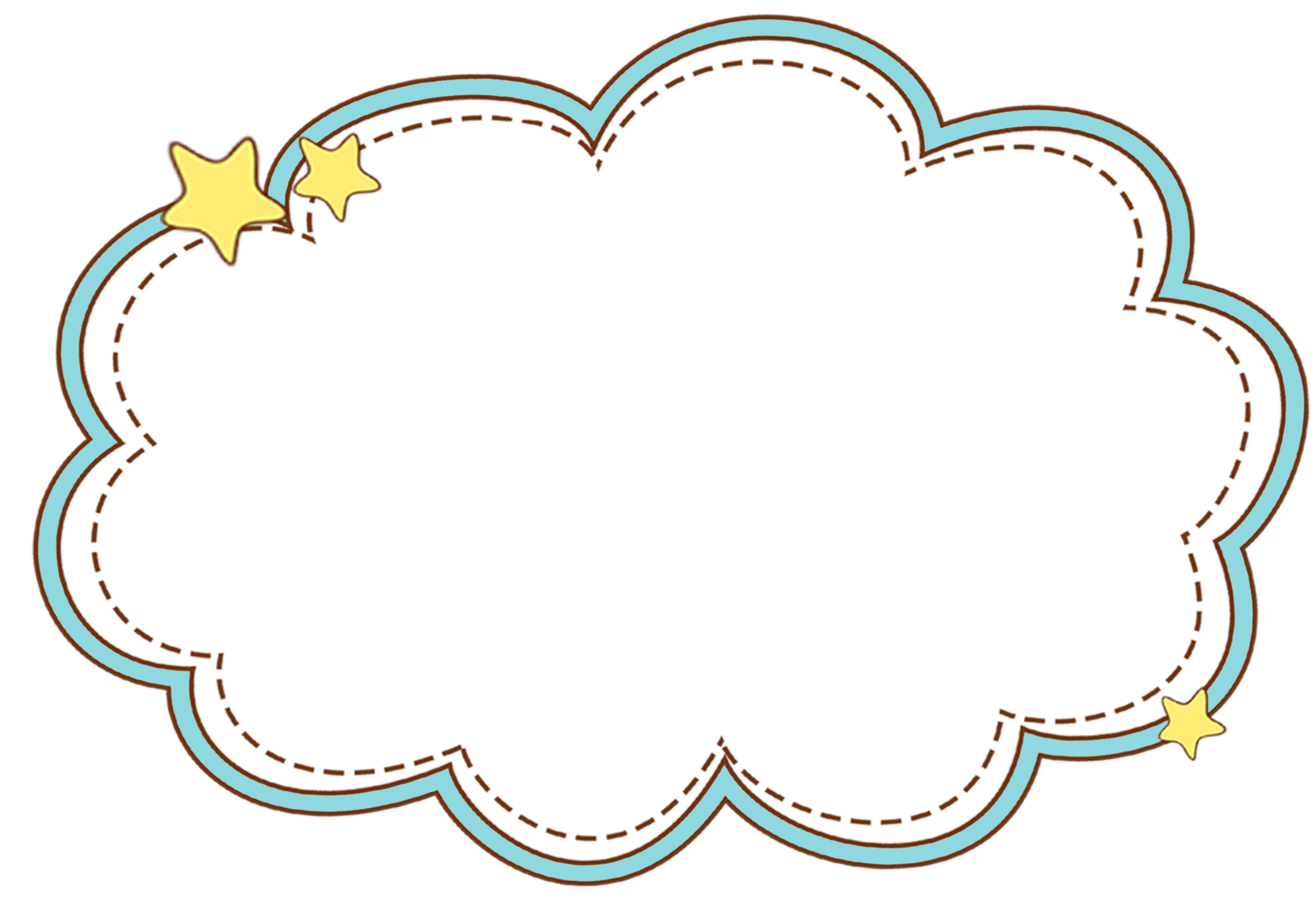 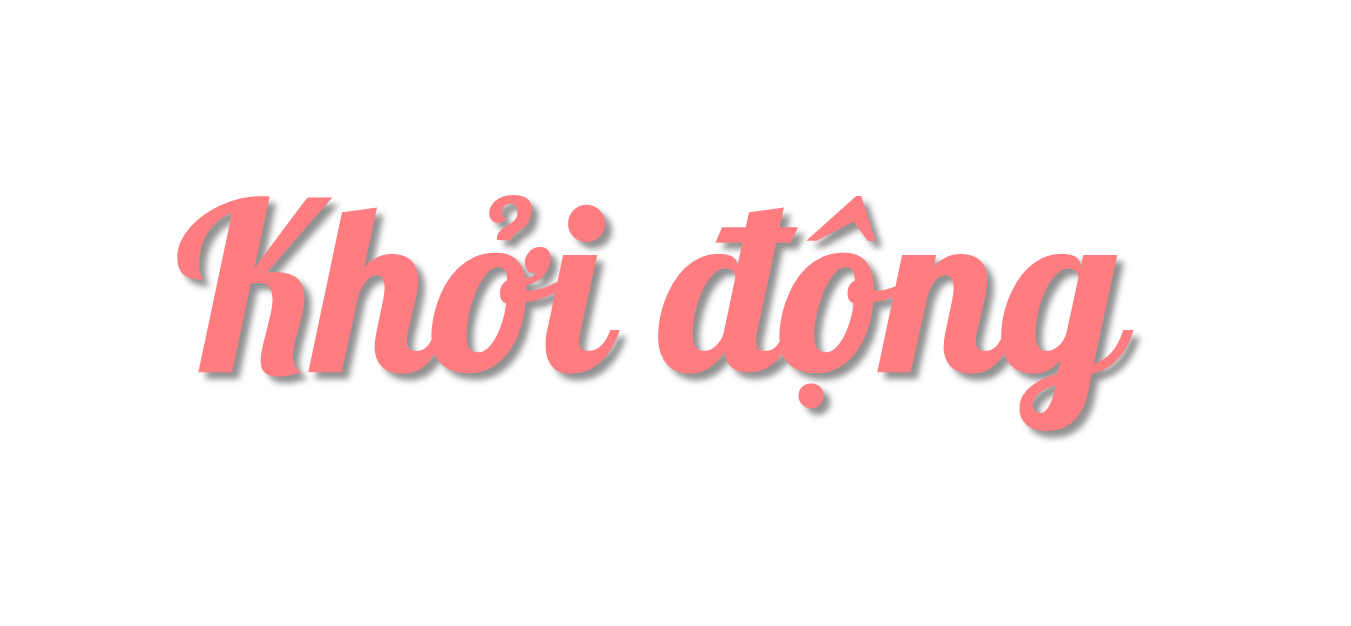 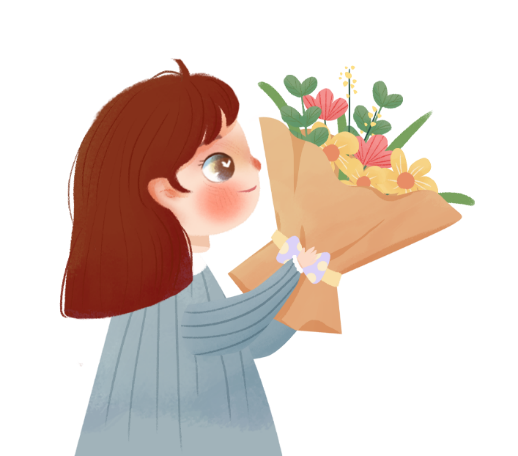 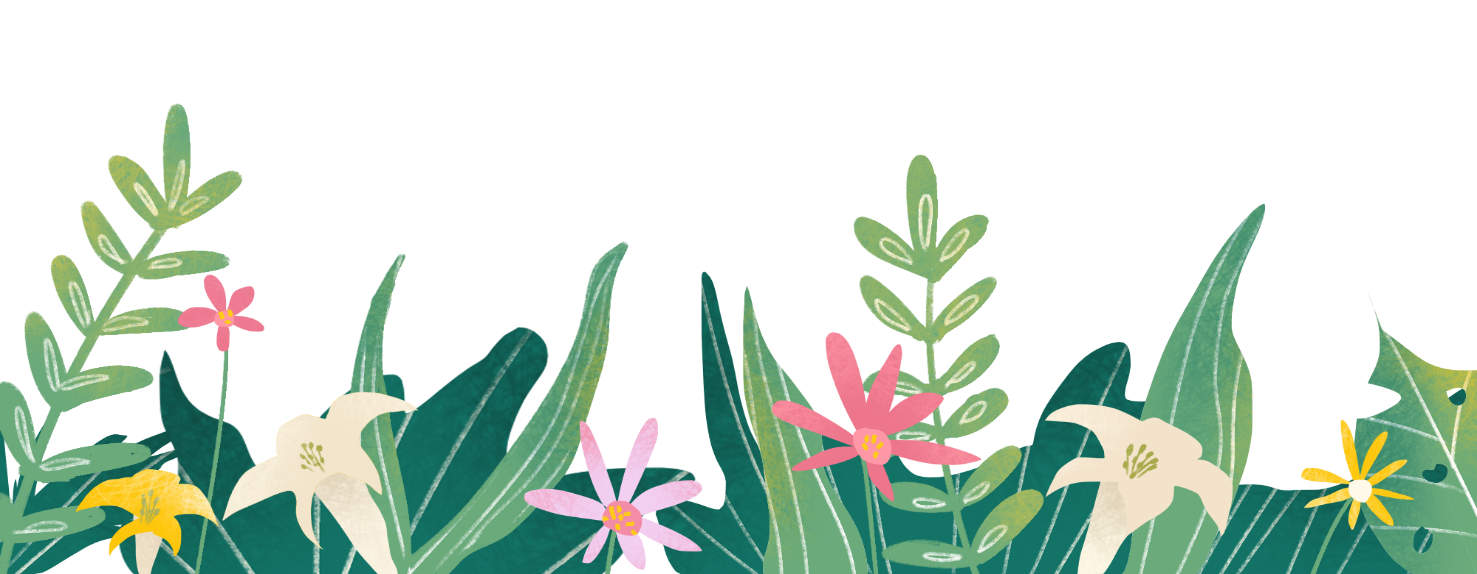 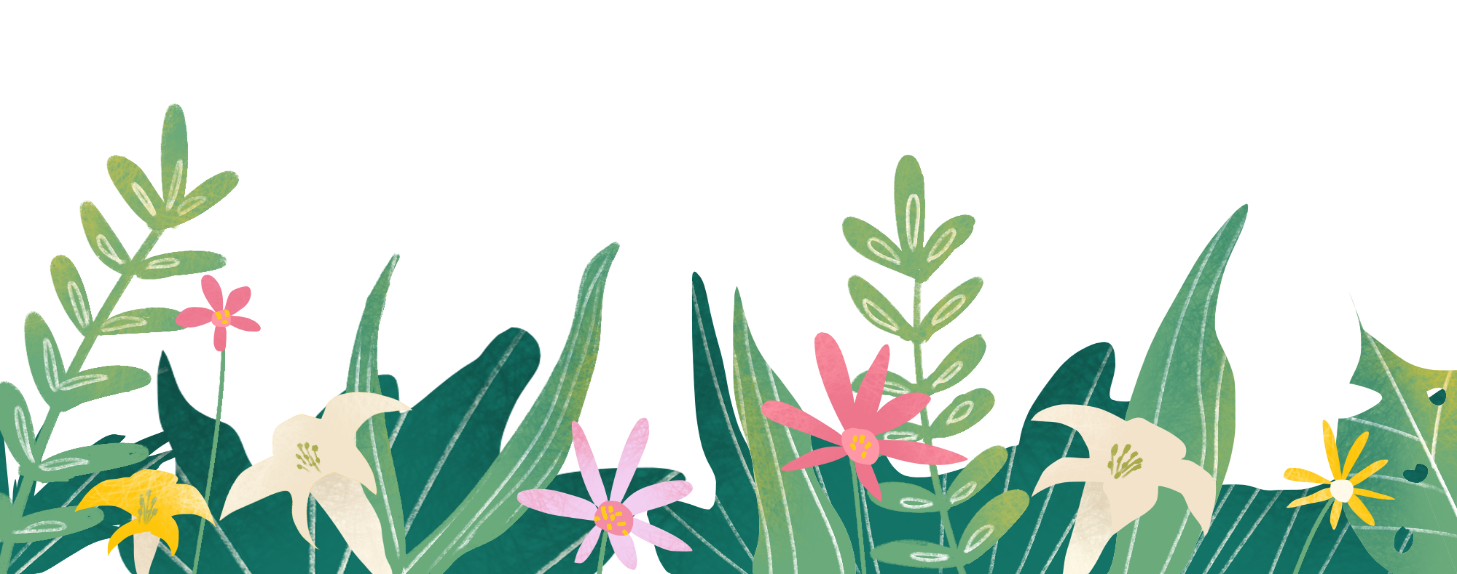 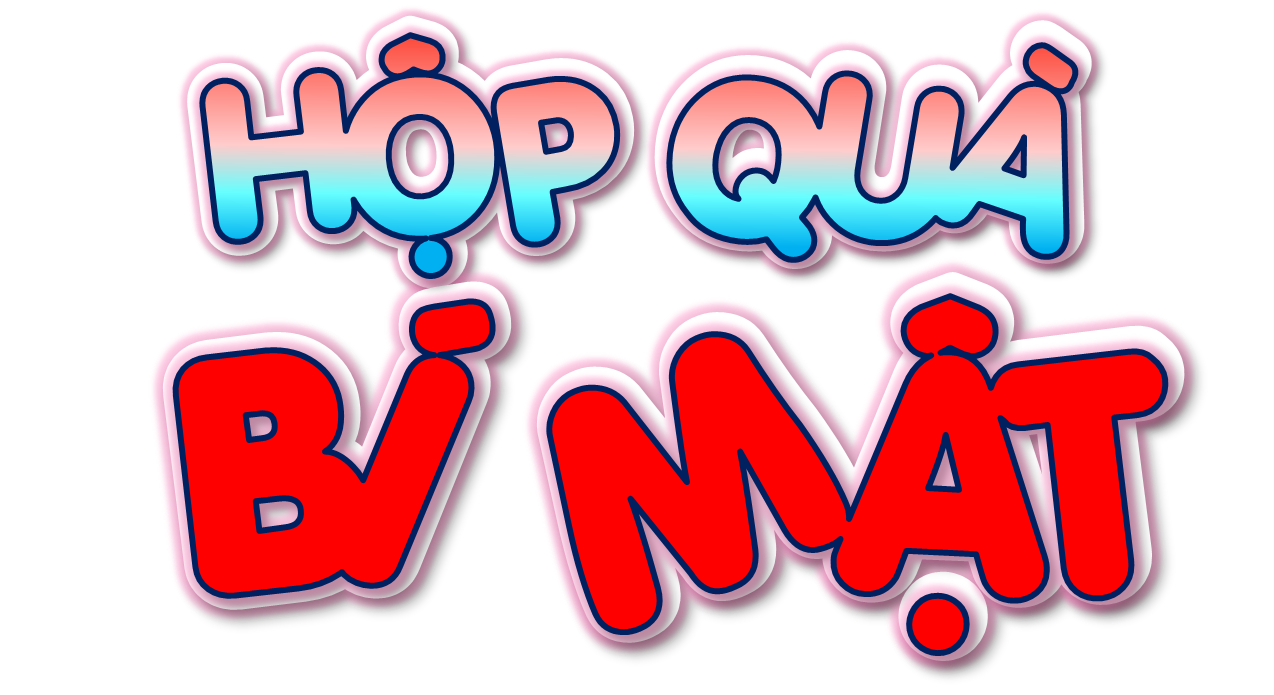 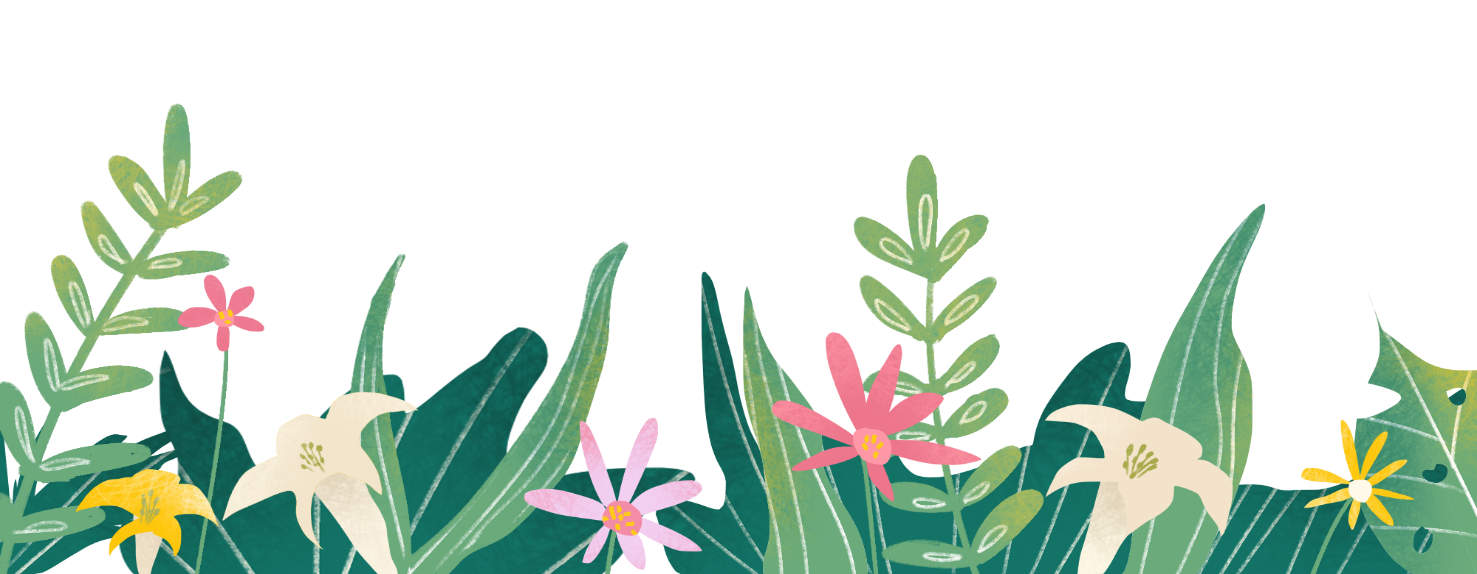 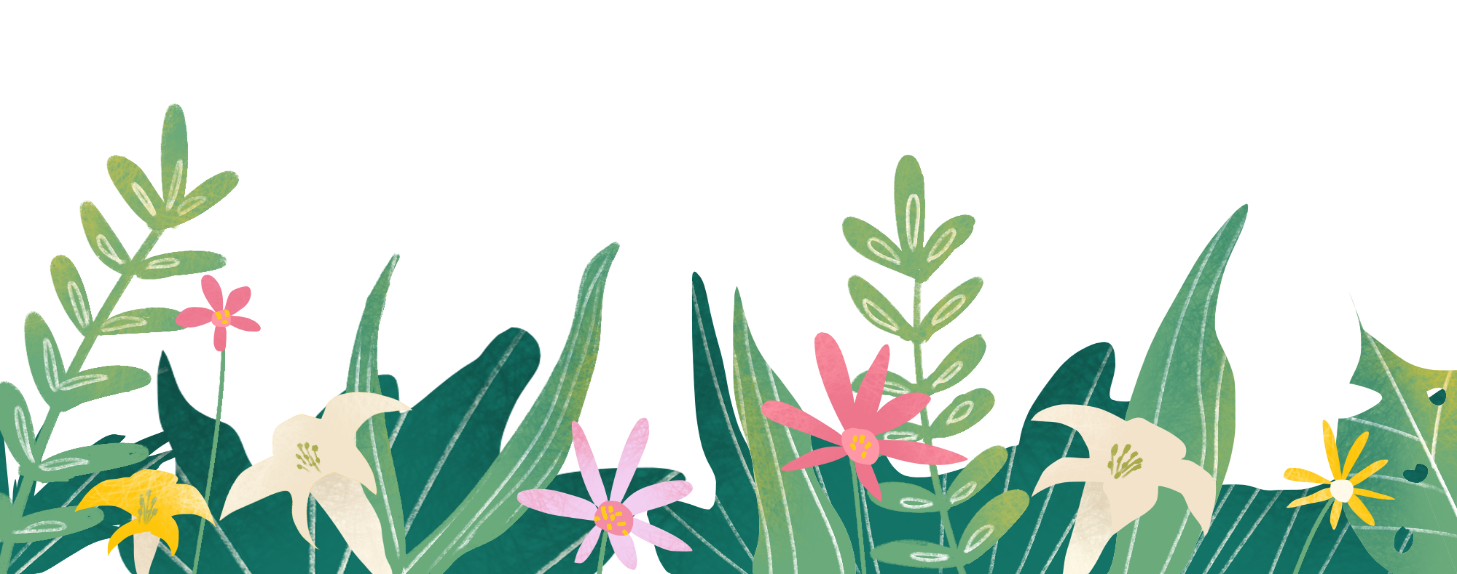 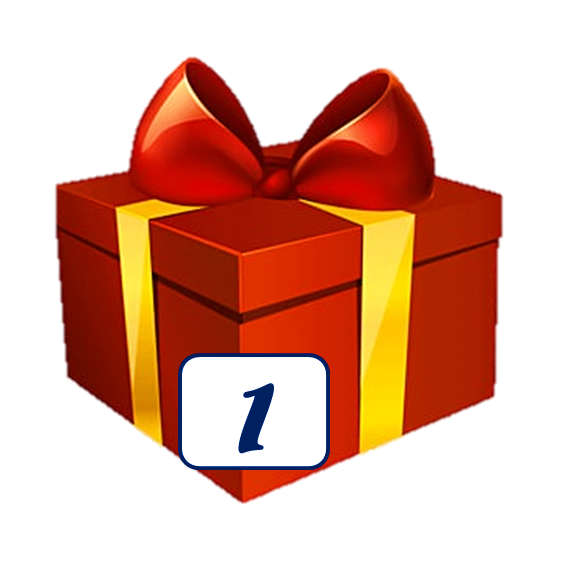 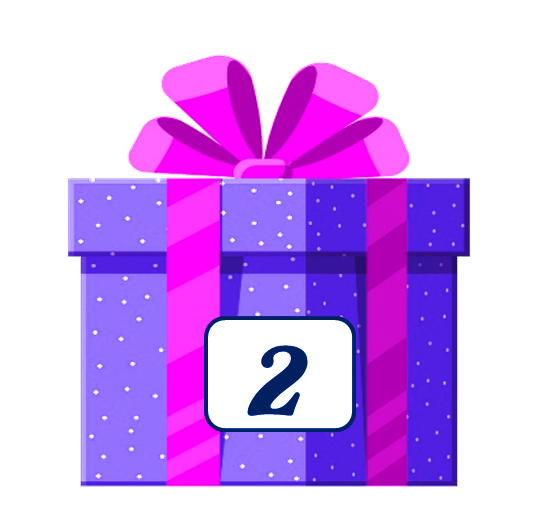 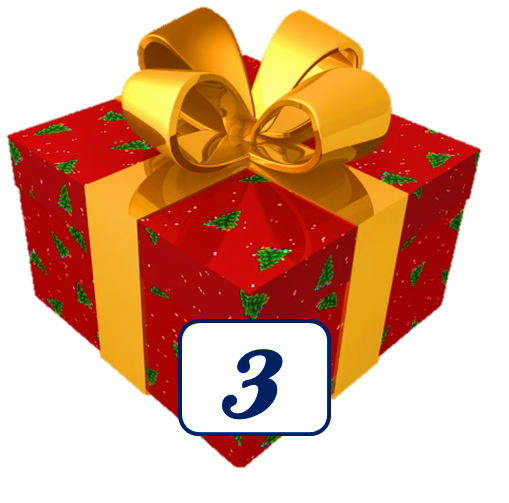 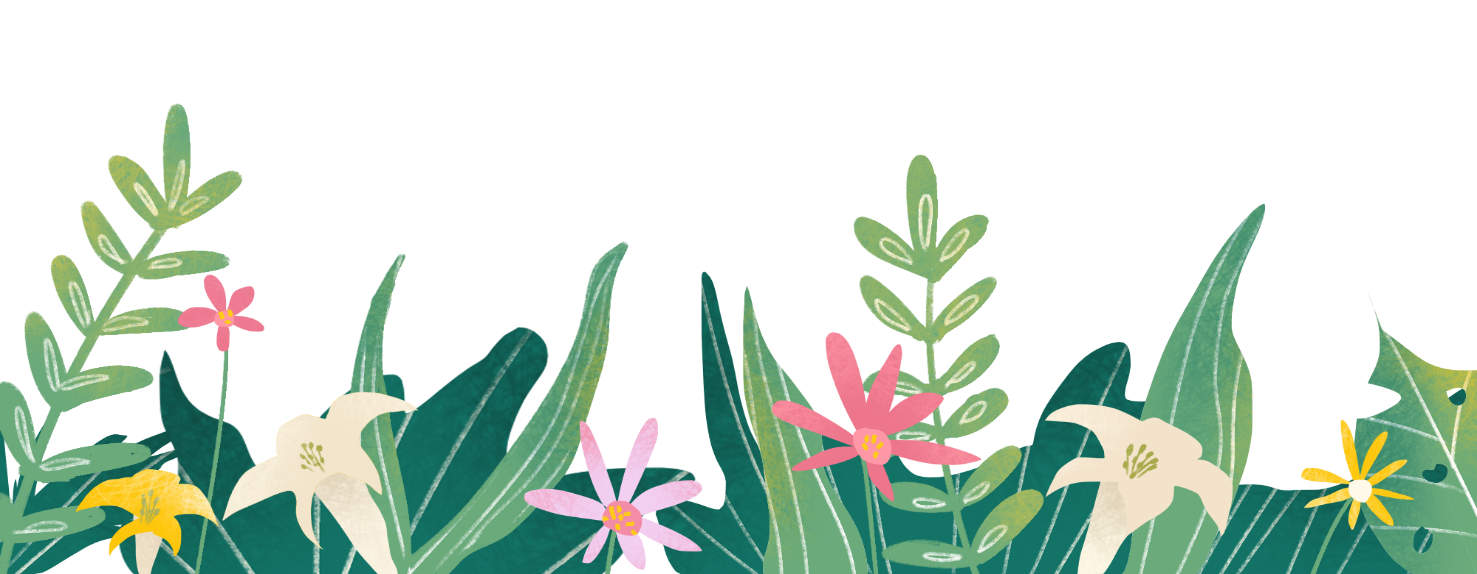 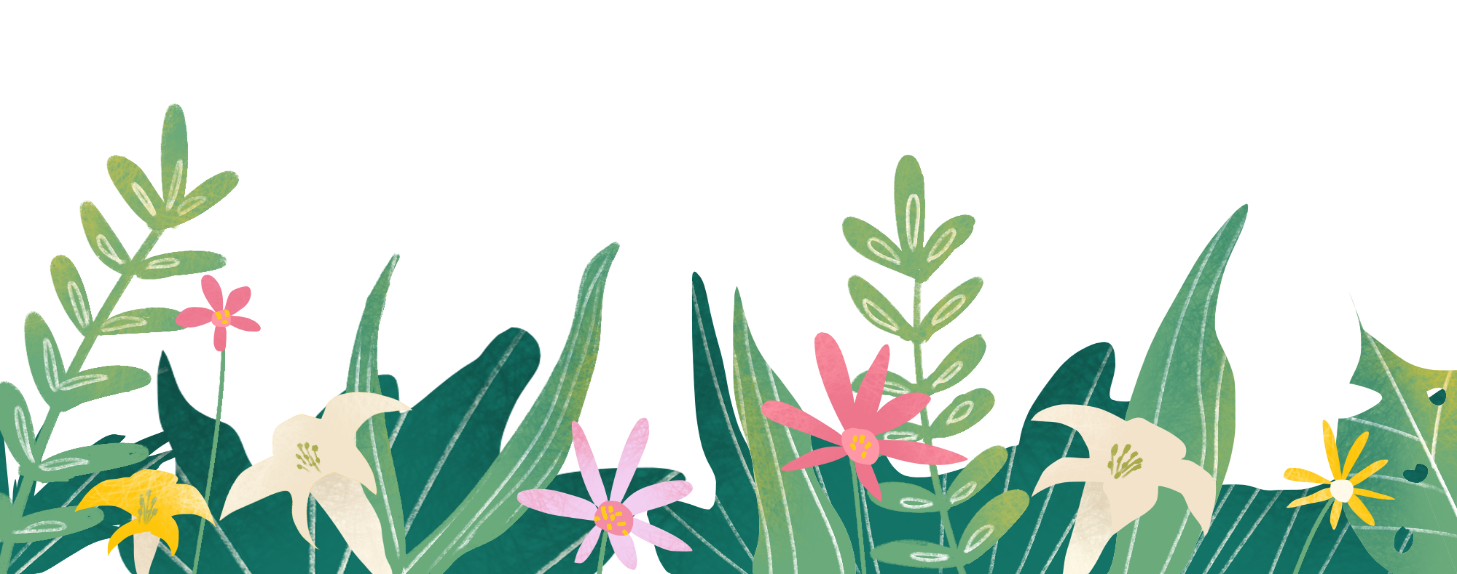 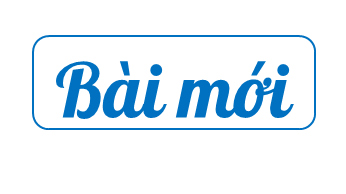 Đại từ là gì?
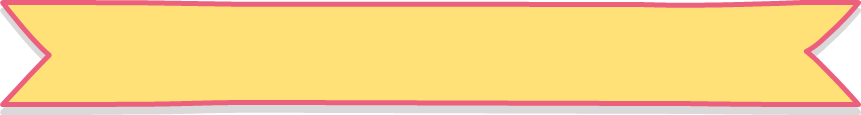 Đại từ là từ dùng để xưng hô hay để thay thế danh từ, động từ, tính từ (hoặc cụm danh từ, cụm động từ, cụm tính từ) trong câu.
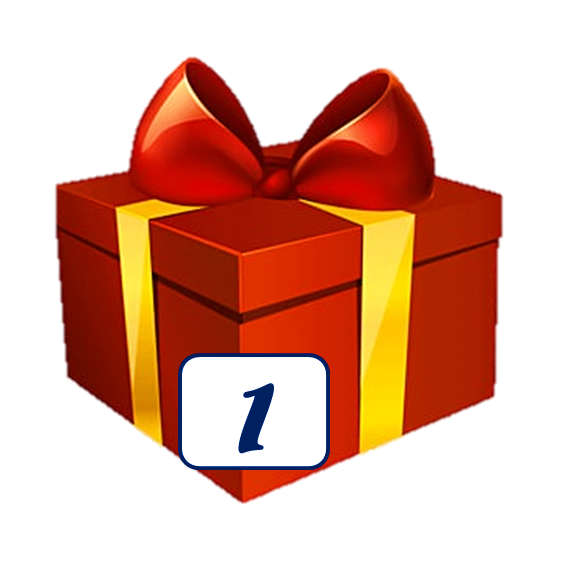 Đặt một câu có sử dụng đại từ
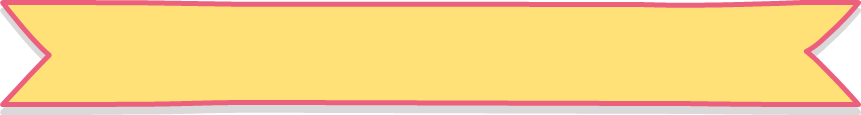 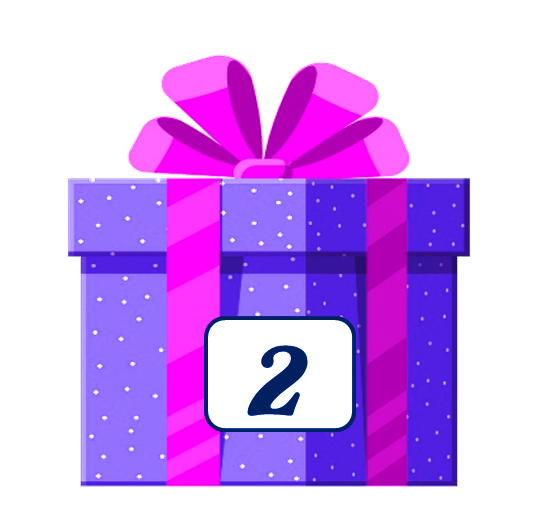 Tìm đại từ trong câu:
Buổi chiều mát, tôi đi bộ trên con đường làng.
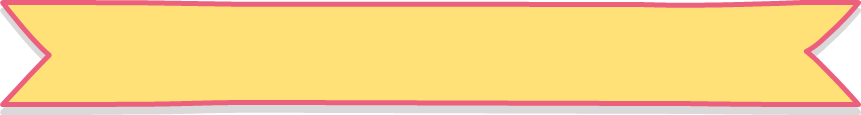 - Đại từ xưng hô: Tôi
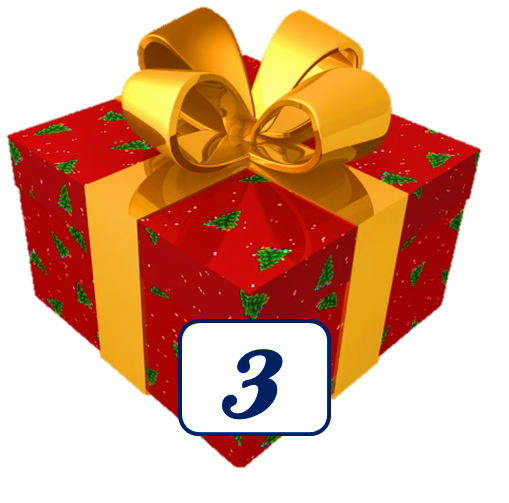 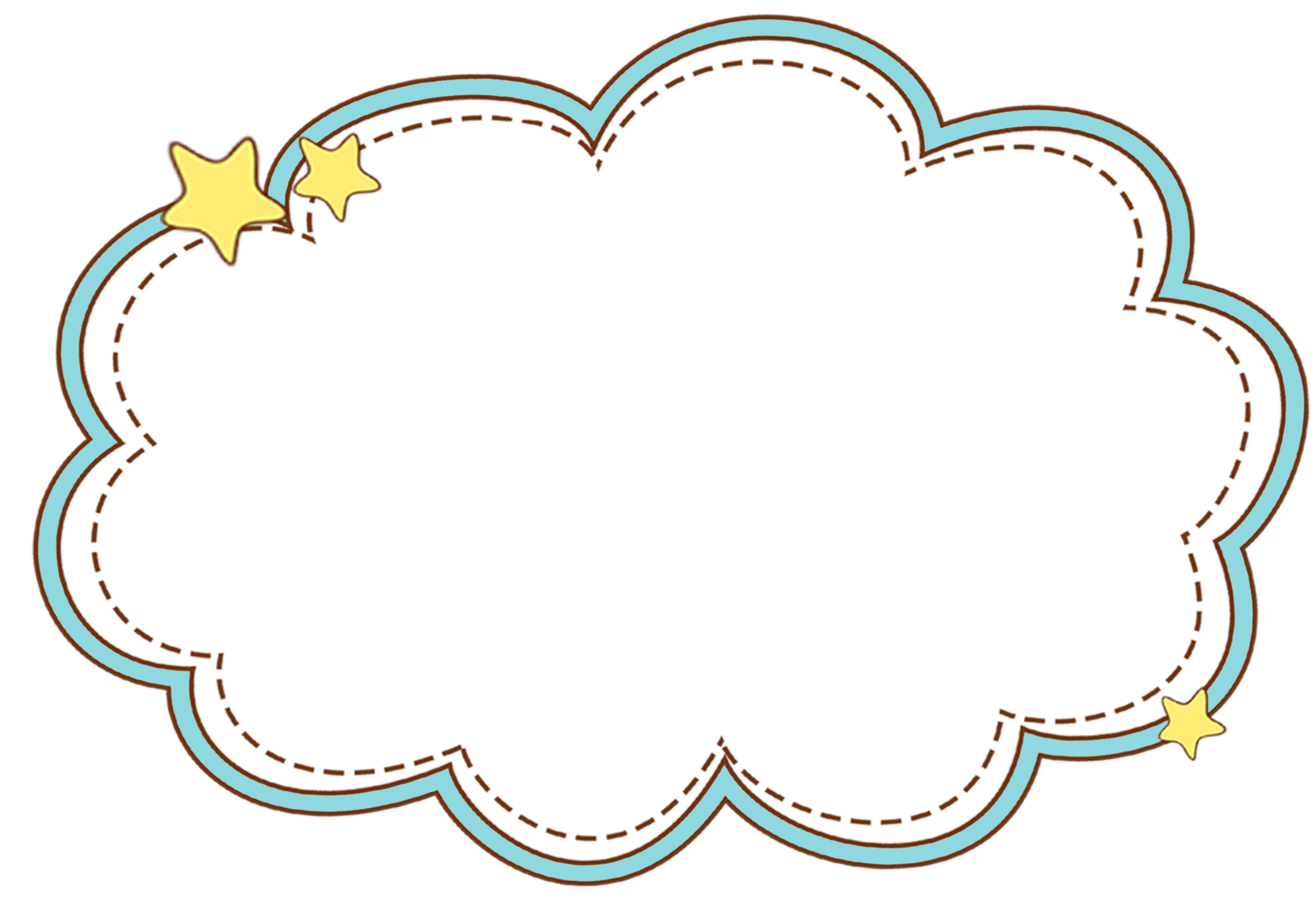 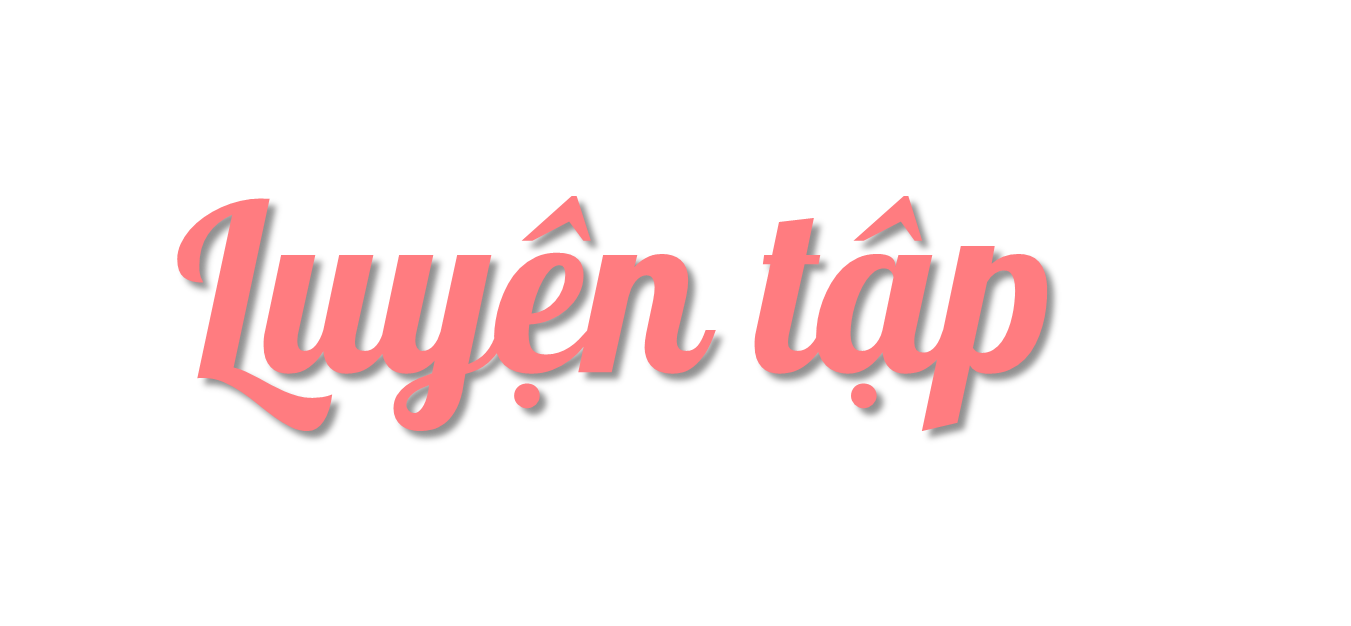 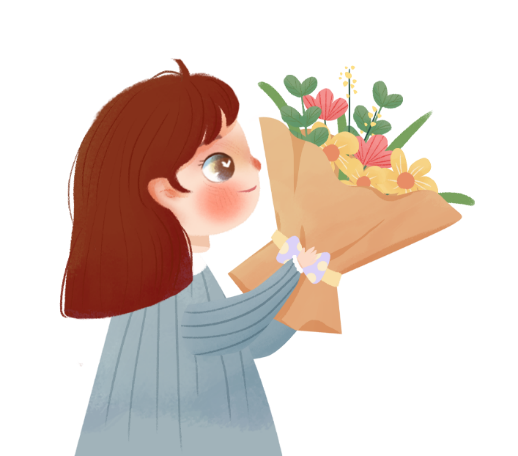 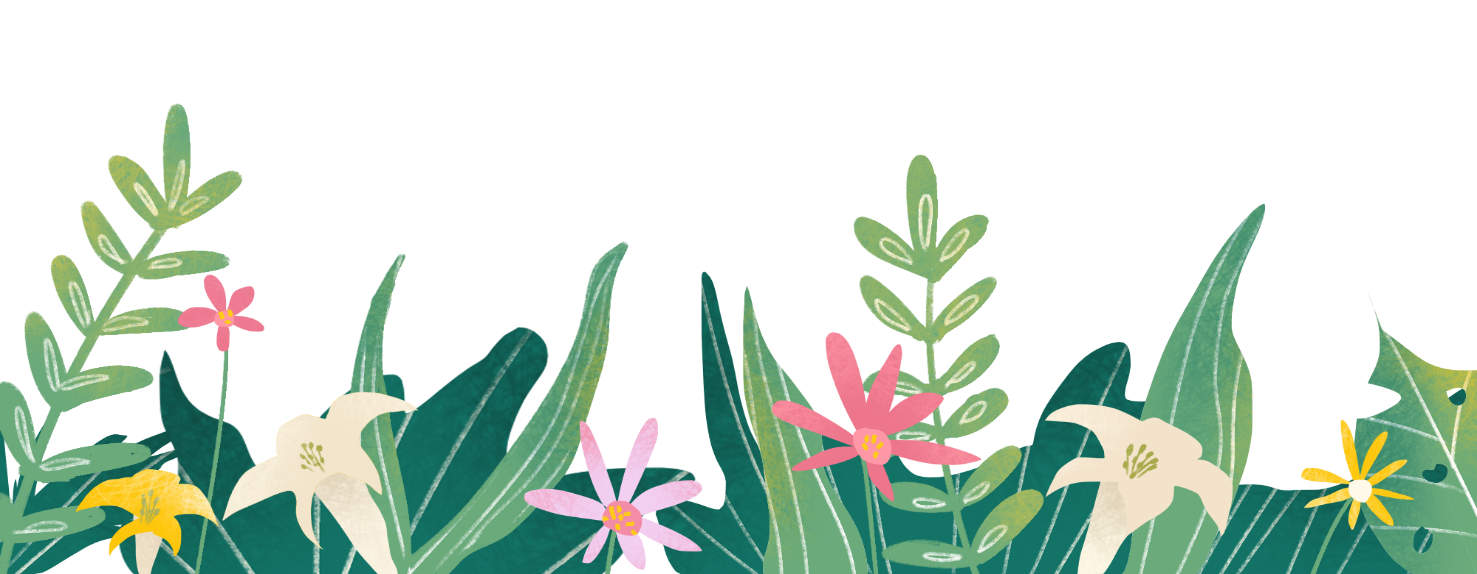 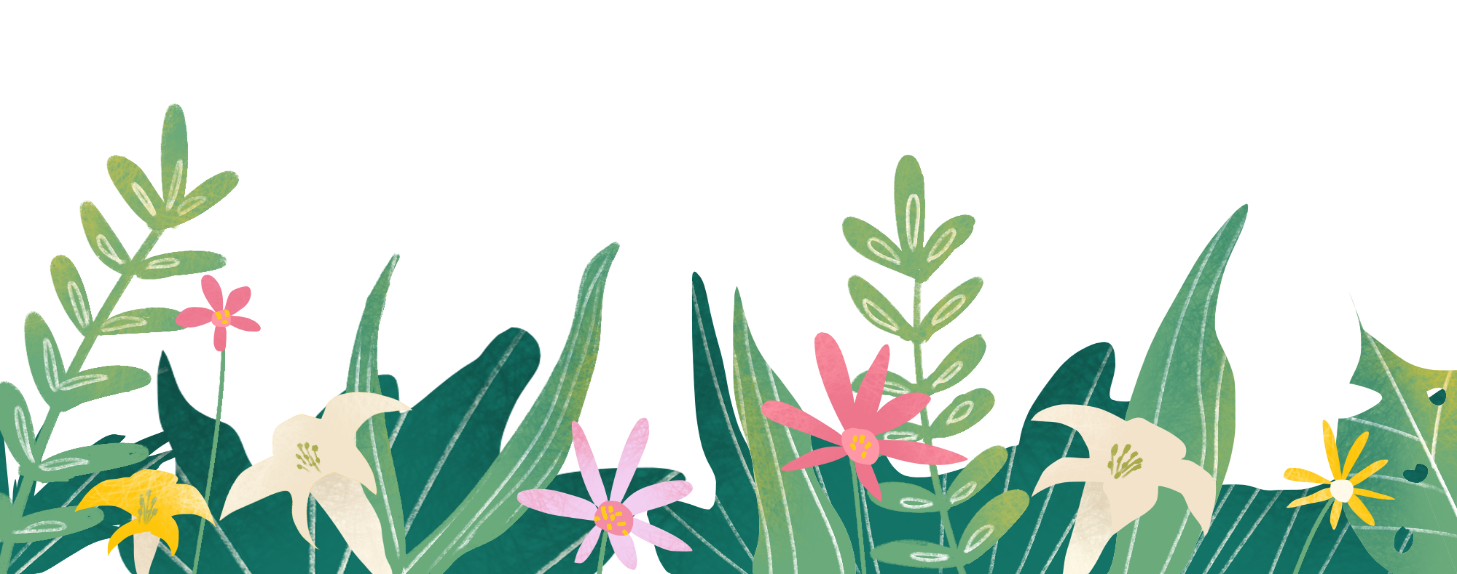 1. Tìm đại từ trong đoạn văn sau và xếp vào nhóm thích hợp:
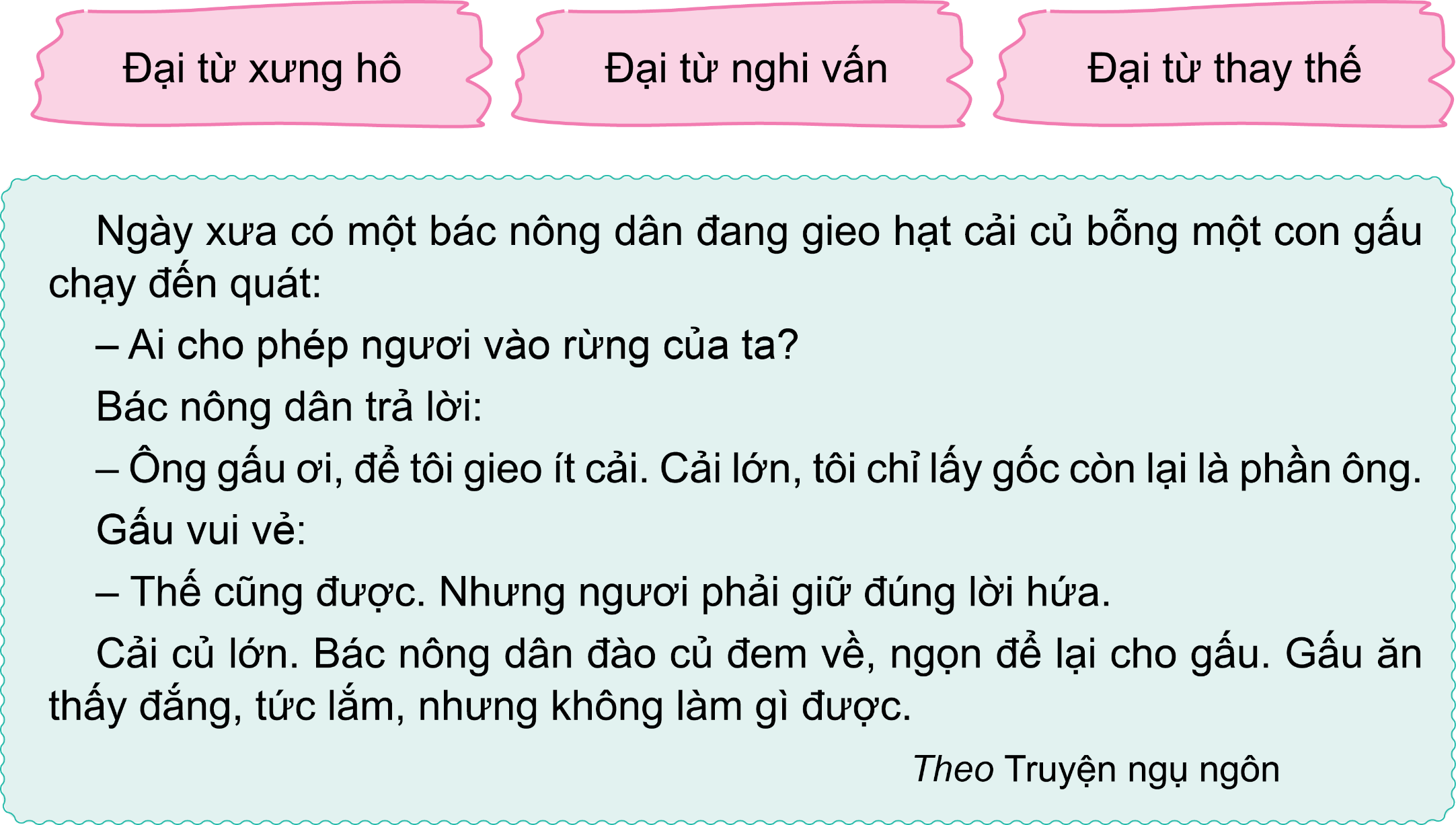 Thảo luận nhóm
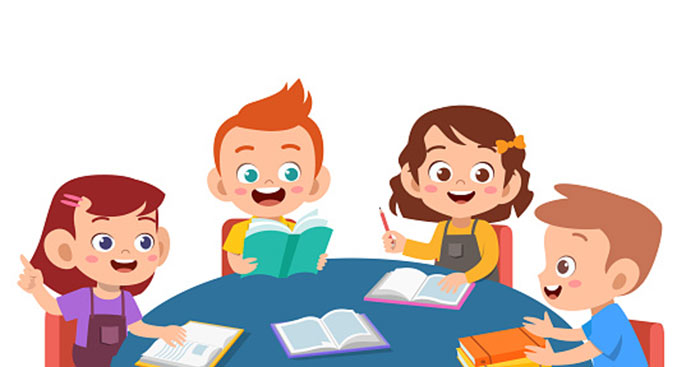 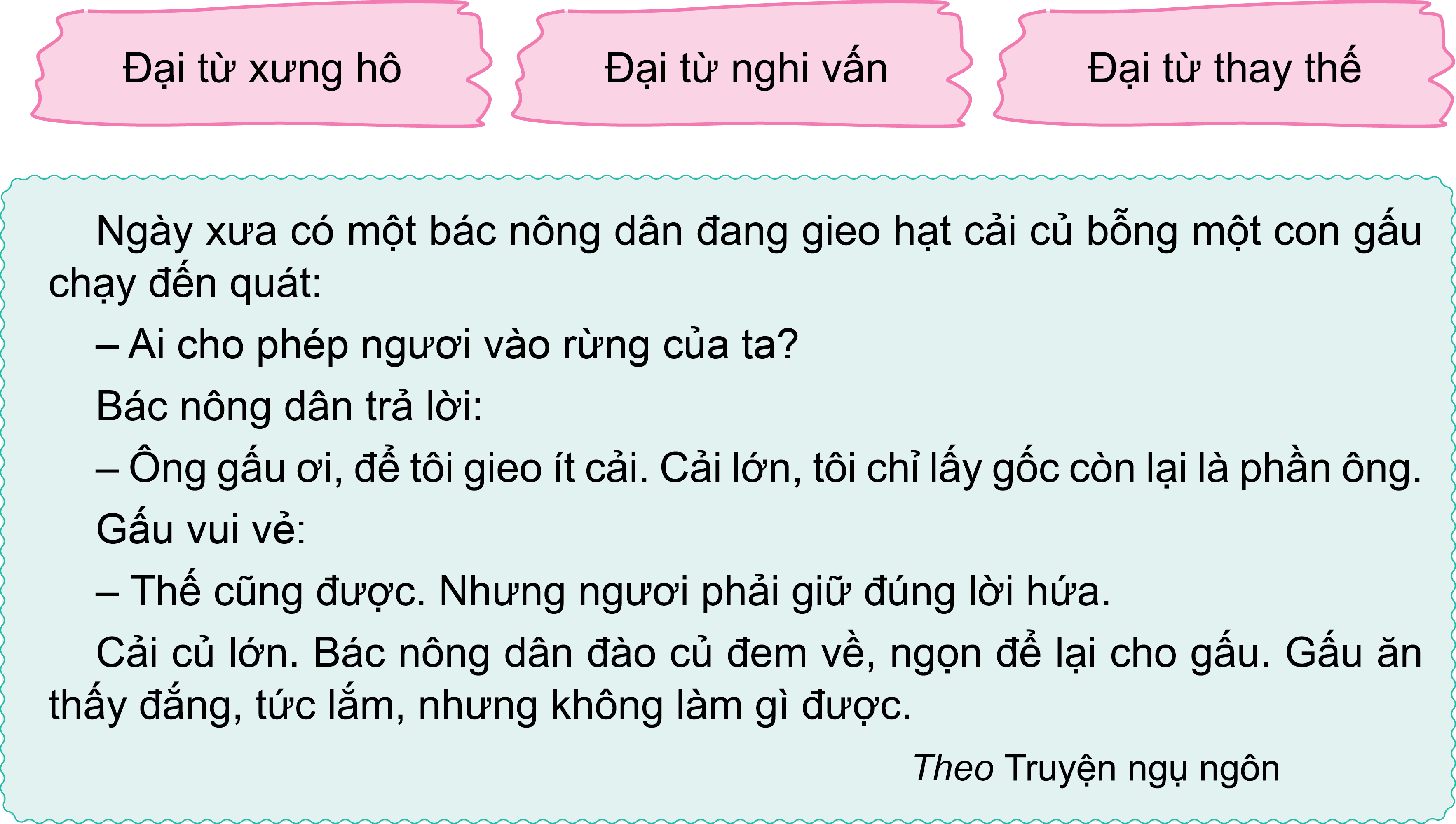 ngươi
ta
tôi
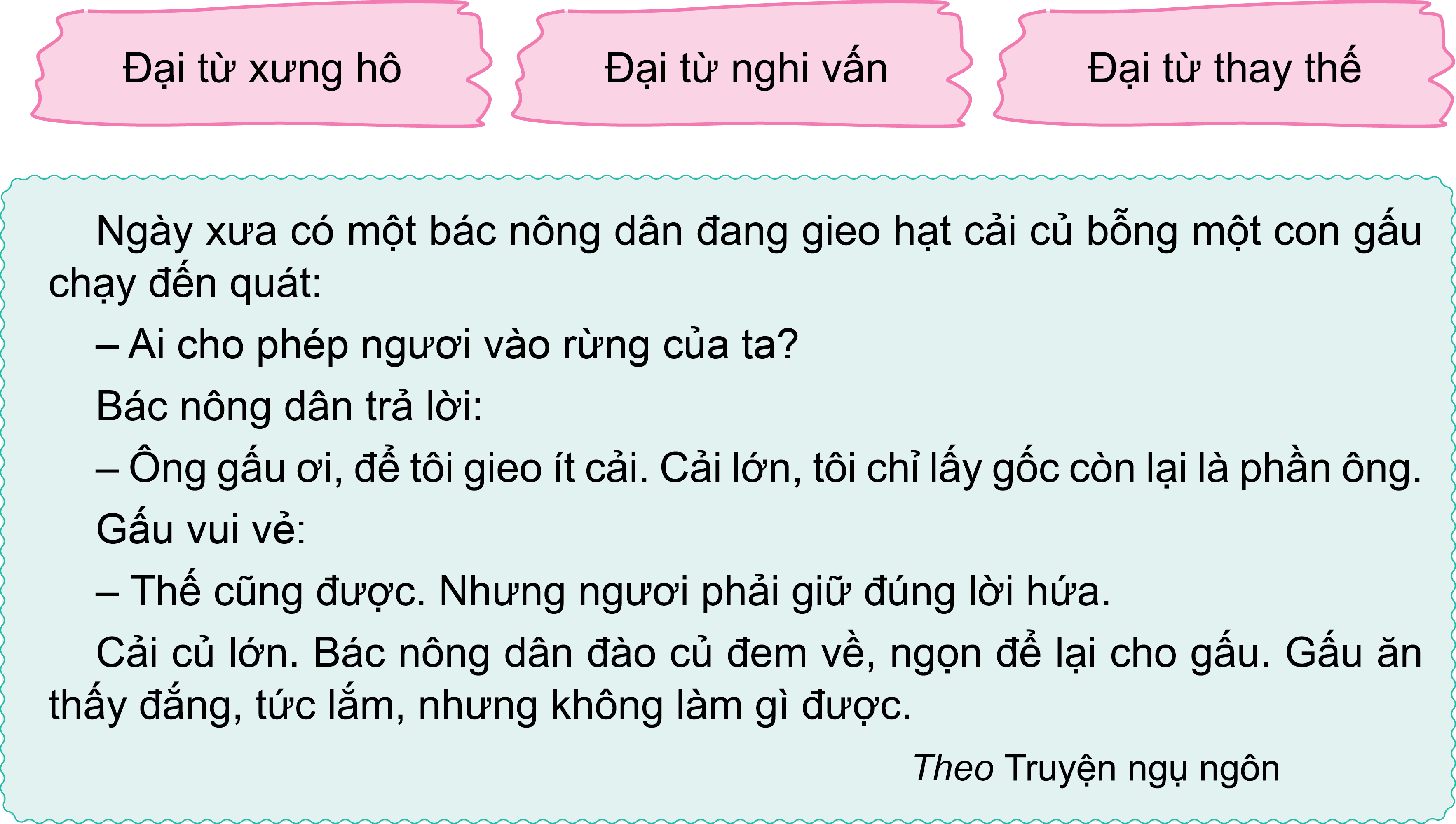 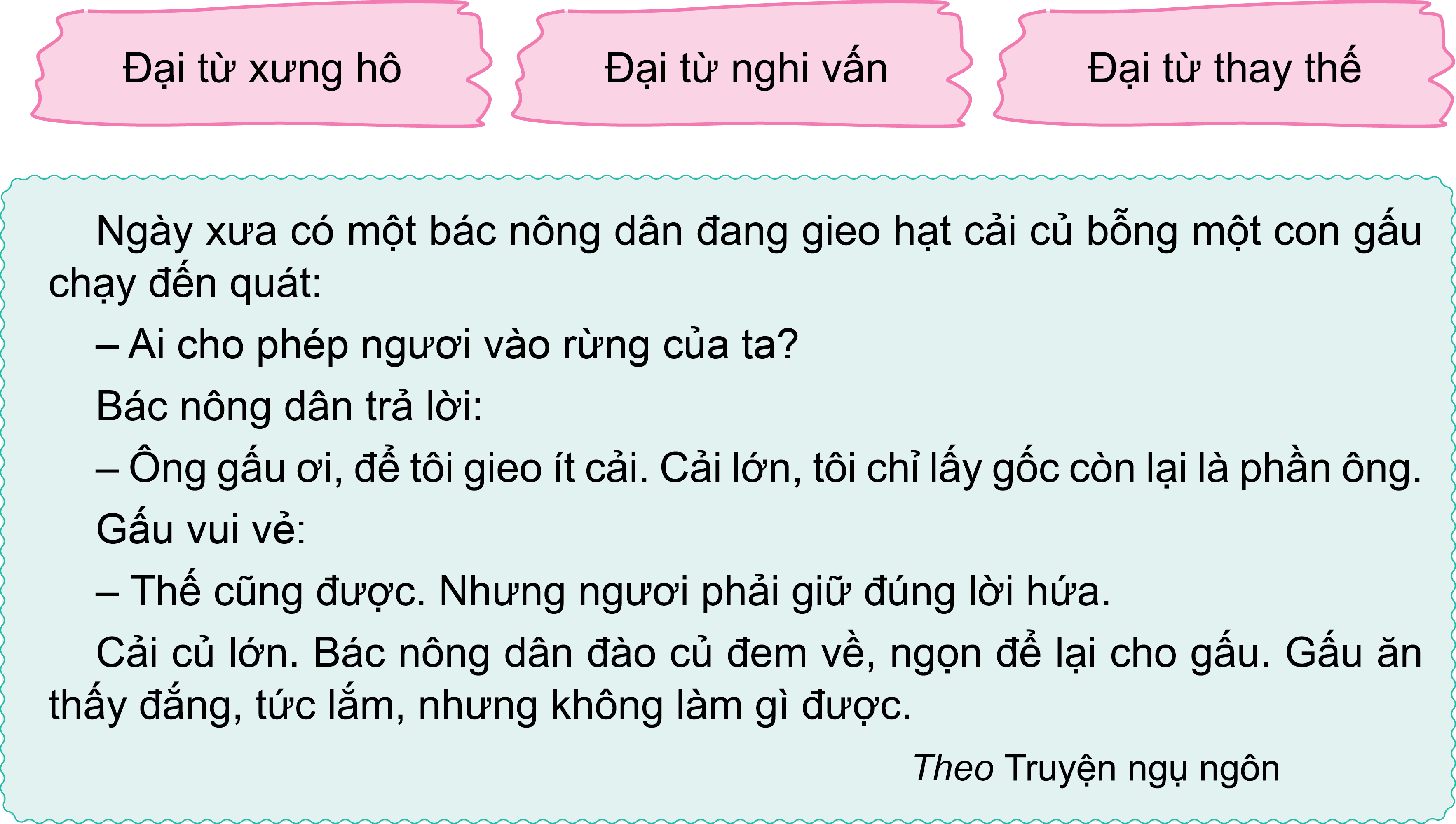 ai
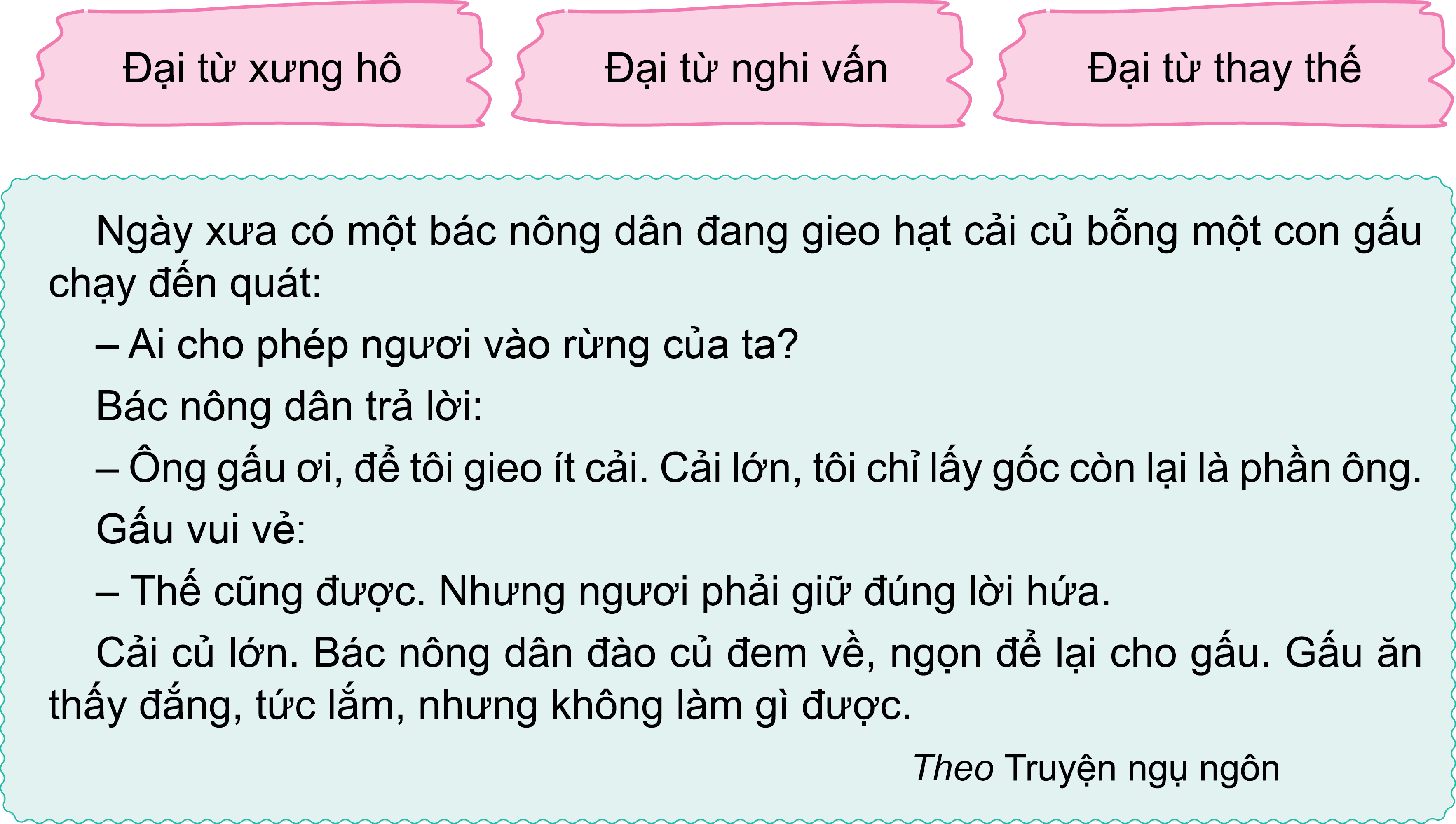 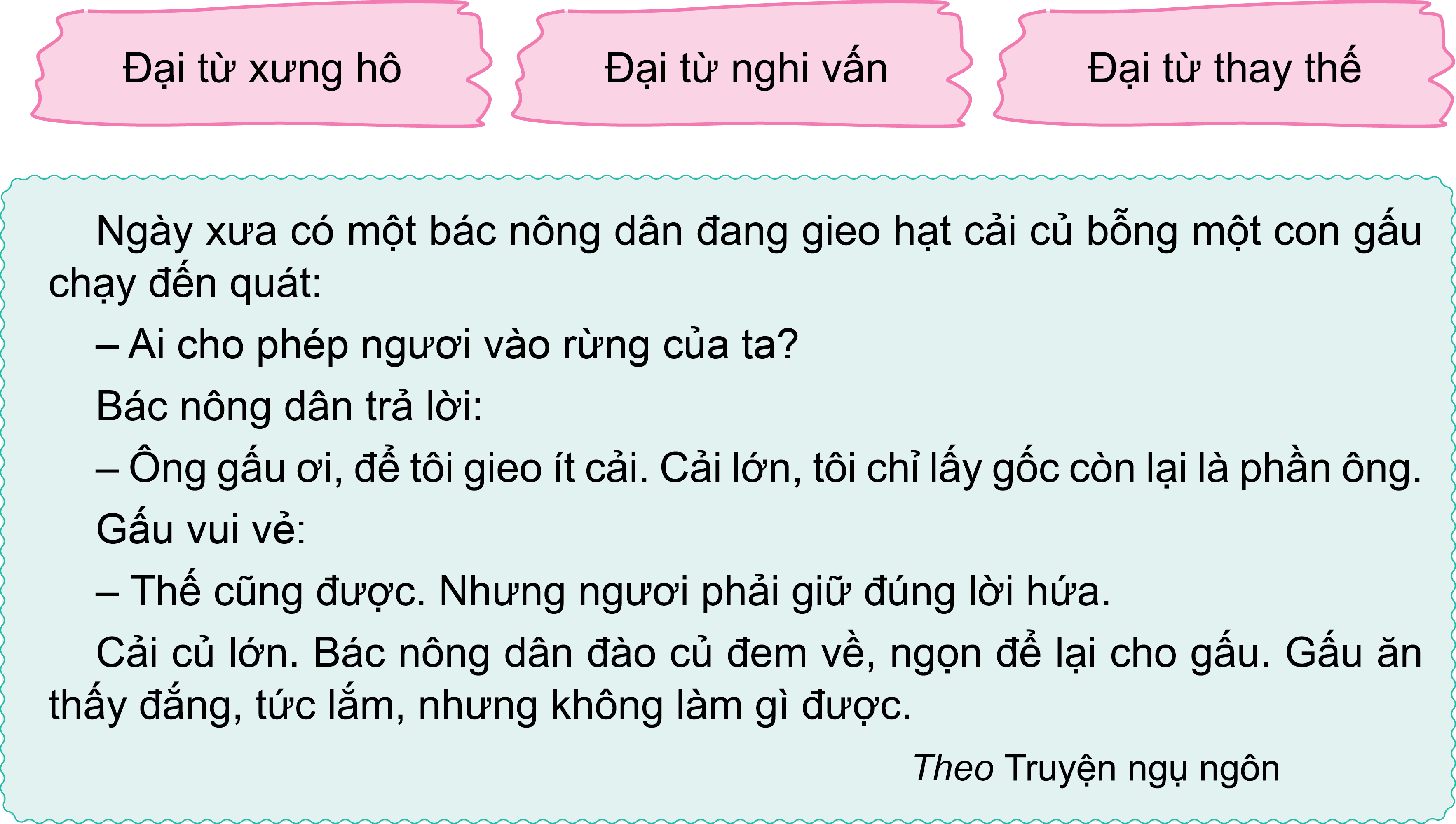 thế
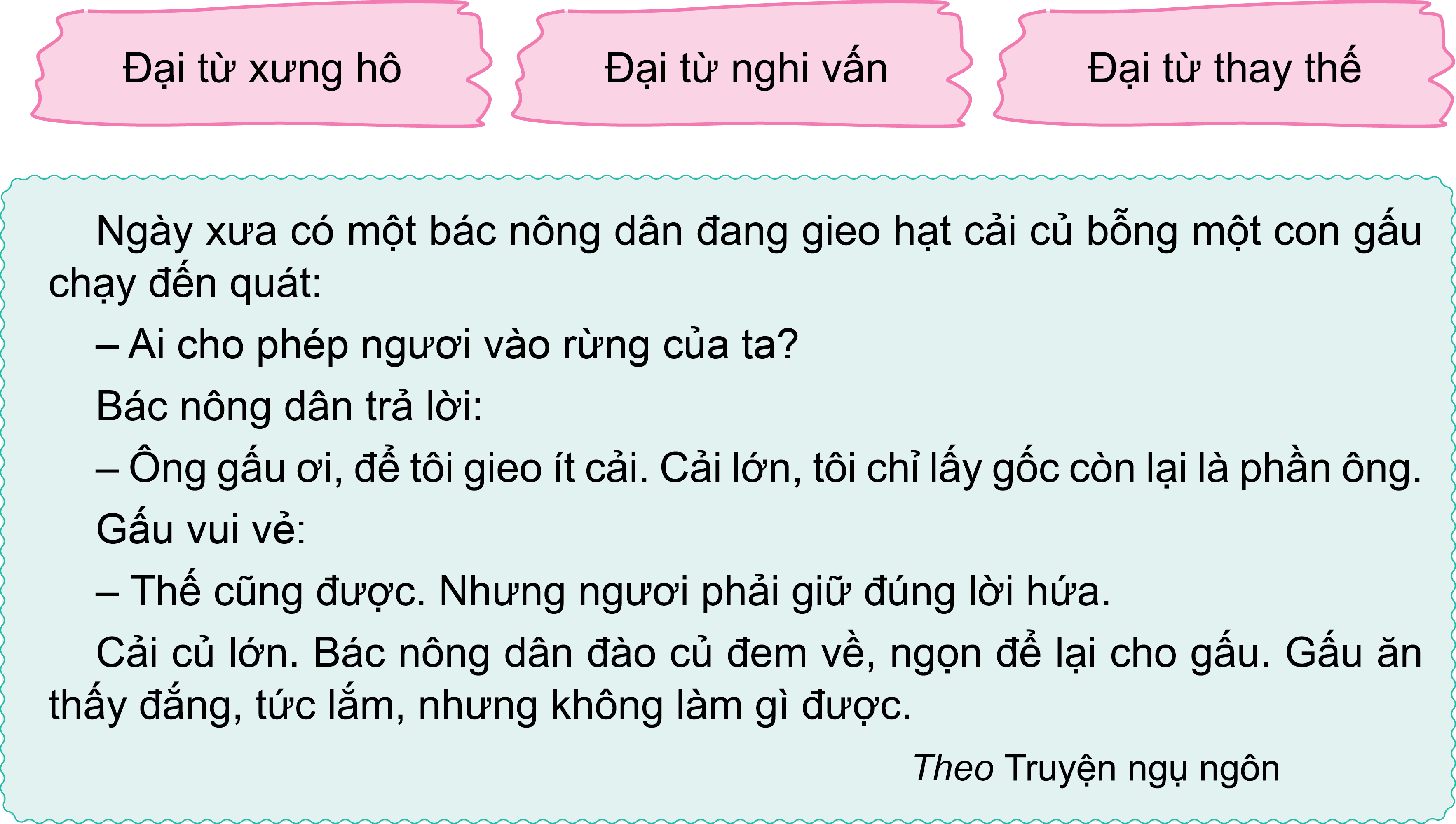 2. Tìm 1 – 2 đại từ hoặc danh từ dùng để xưng hô phù hợp để thay cho mỗi         trong các đoạn hội thoại sau:
a. Nghỉ hè, Quang gọi điện thoại cho bà:
–         ơi, hai tuần nữa, cả nhà         sẽ về thăm         .
– Thế hả?            chờ đón bố mẹ và           .
b. Chọn được cuốn sách ưng ý, Vy nói với cô thủ thư:
–          ơi,         muốn mượn cuốn này ạ.
–         đợi một chút,        sẽ ghi phiếu mượn cho         .
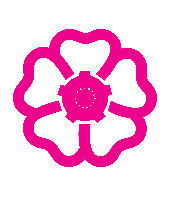 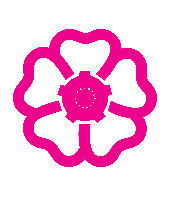 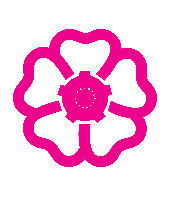 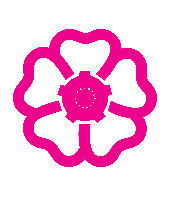 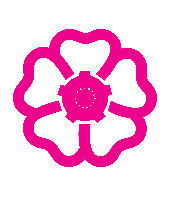 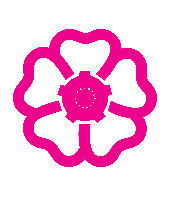 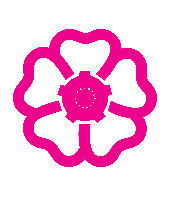 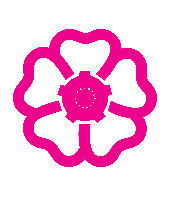 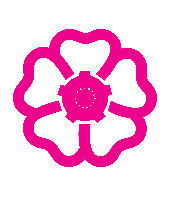 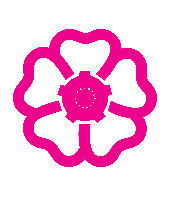 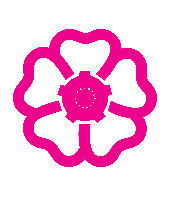 Thảo luận nhóm 4
Kĩ thuật Khăn trải bàn.
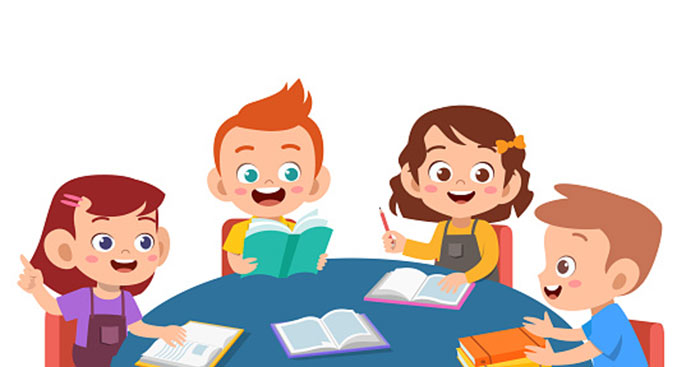 a. Nghỉ hè, Quang gọi điện thoại cho bà:
–         ơi, hai tuần nữa, cả nhà                     sẽ về thăm         .
– Thế hả?            chờ đón bố mẹ và                          .
Bà
cháu( con)
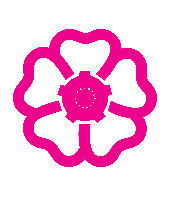 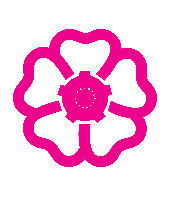 bà
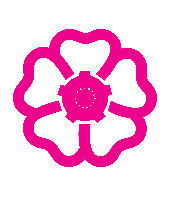 cháu( con)
Bà
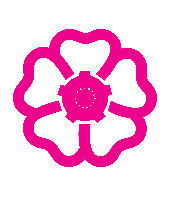 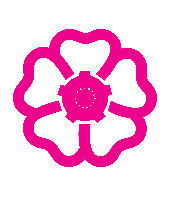 b. Chọn được cuốn sách ưng ý, Vy nói với cô thủ thư:
–                     ơi,                      muốn mượn cuốn này ạ.
–                   đợi một chút,                sẽ ghi phiếu mượn cho                         .
Cô (Bác)
cháu(em)..
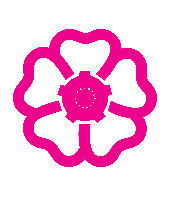 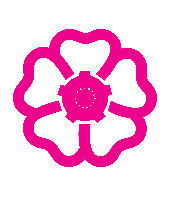 Cháu(Em)..
cô (bác)
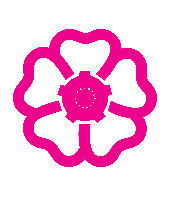 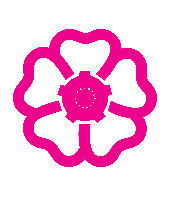 cháu(em)..
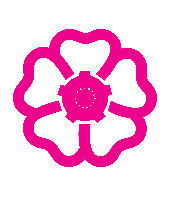 a. Nghỉ hè, Quang gọi điện thoại cho bà:
–    Bà ơi, hai tuần nữa, cả nhà cháu  sẽ về thăm bà .
– Thế hả?  Bà chờ đón bố mẹ và cháu .
b. Chọn được cuốn sách ưng ý, Vy nói với cô thủ thư:
– Cô ơi,  em muốn mượn cuốn này ạ.
–  Em đợi một chút, cô sẽ ghi phiếu mượn cho em.
3. Thực hiện yêu cầu:
a. Viết tiếp 2 – 3 câu để hoàn thành đoạn hội thoại dưới đây, trong đó có sử dụng đại từ hoặc danh từ dùng để xưng hô.
Sáng Chủ nhật, Tuấn hỏi Long:
– Long ơi, sáng nay cậu có bận gì không?
– ?
b. Chỉ ra các đại từ hoặc danh từ dùng để xưng hô đã sử dụng ở bài tập a.
Sáng Chủ nhật, Tuấn hỏi Long:
– Long ơi, sáng nay cậu có bận gì không?
– ?
– Tớ không. Có chuyện gì thế?
– Tớ định rủ cậu qua nhà học bài.
Đại từ xưng hô: cậu, tớ.
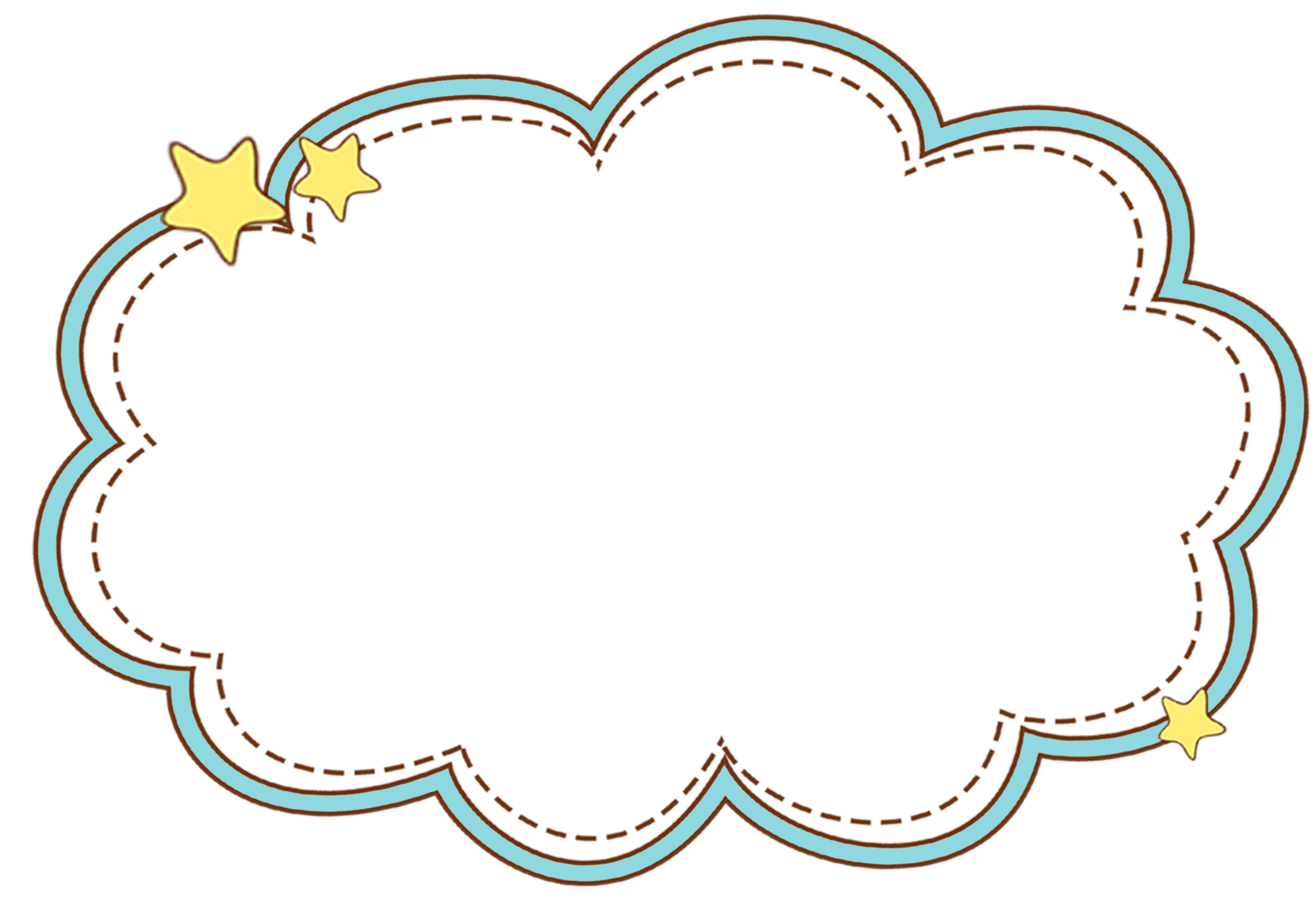 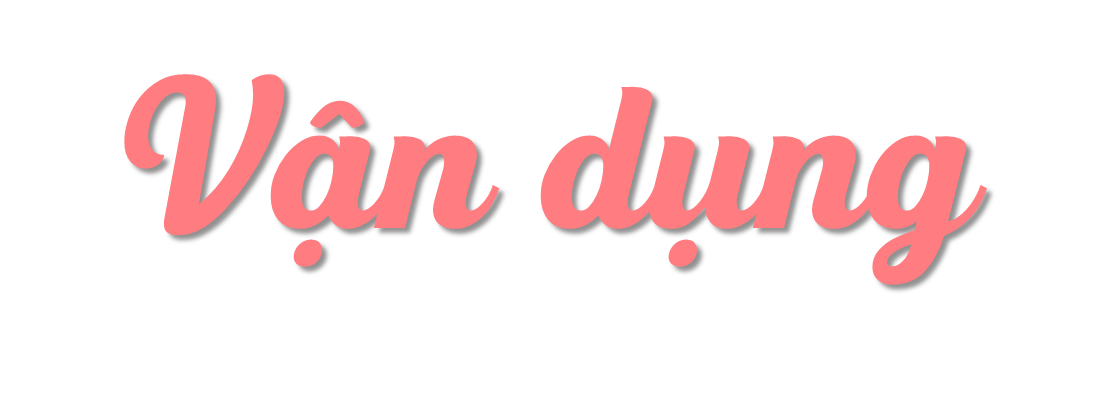 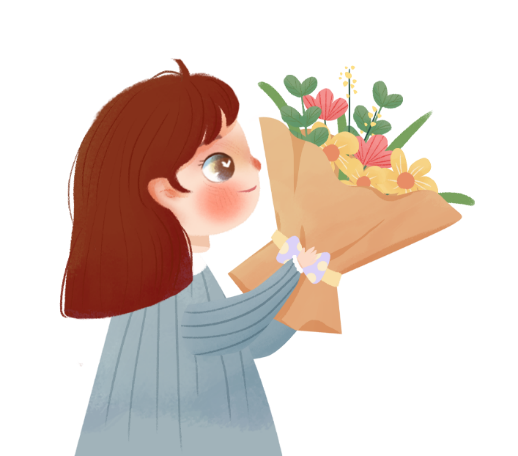 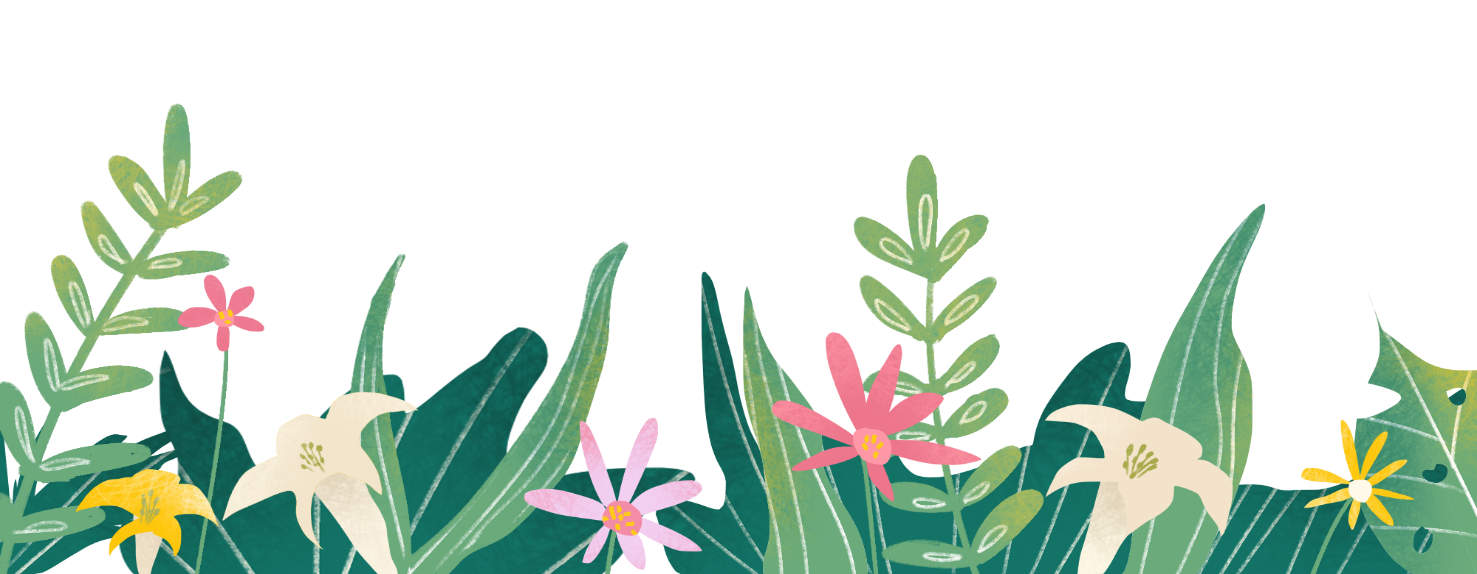 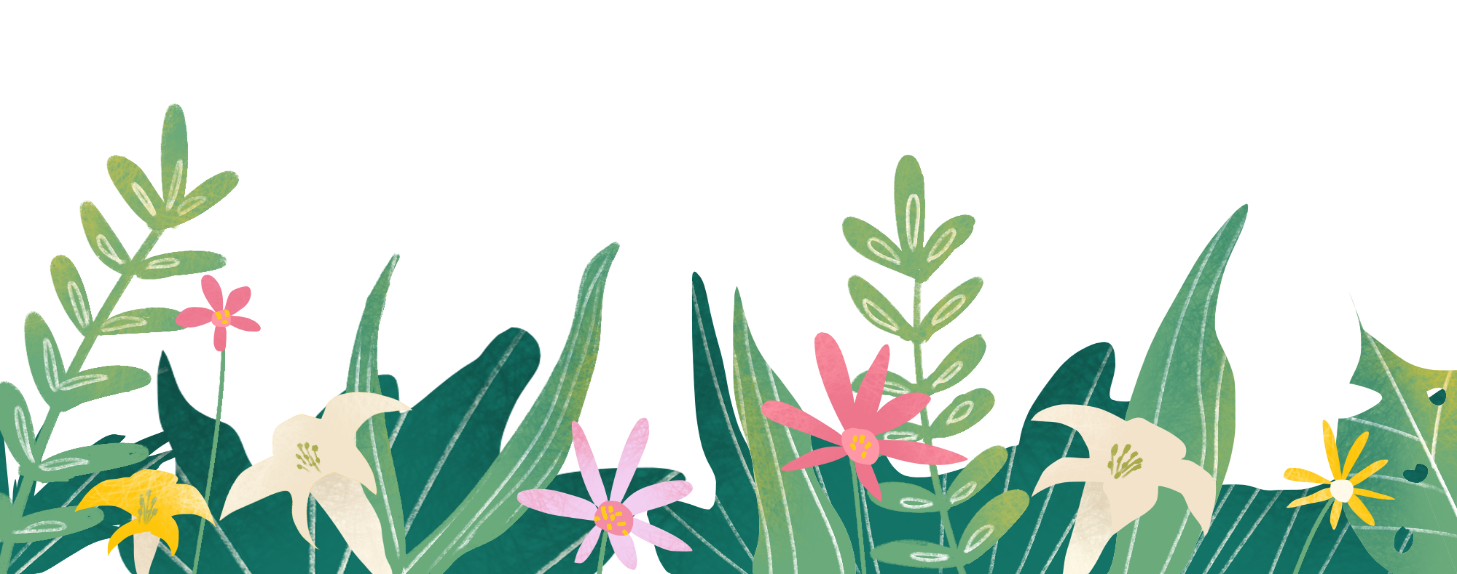 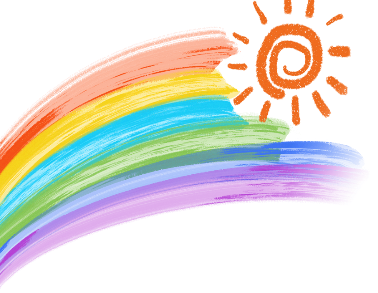 Đặt câu có sử dụng đại từ để nói về bức tranh sau
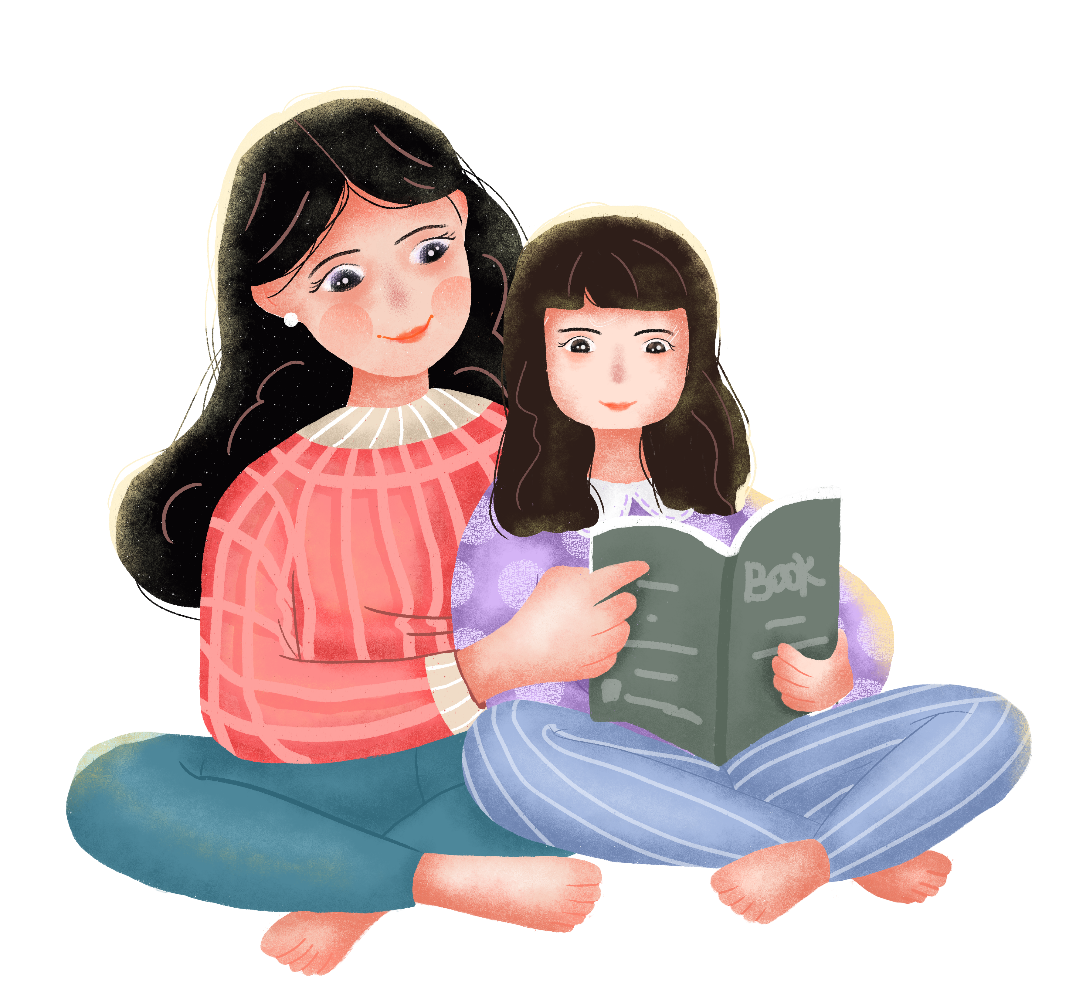 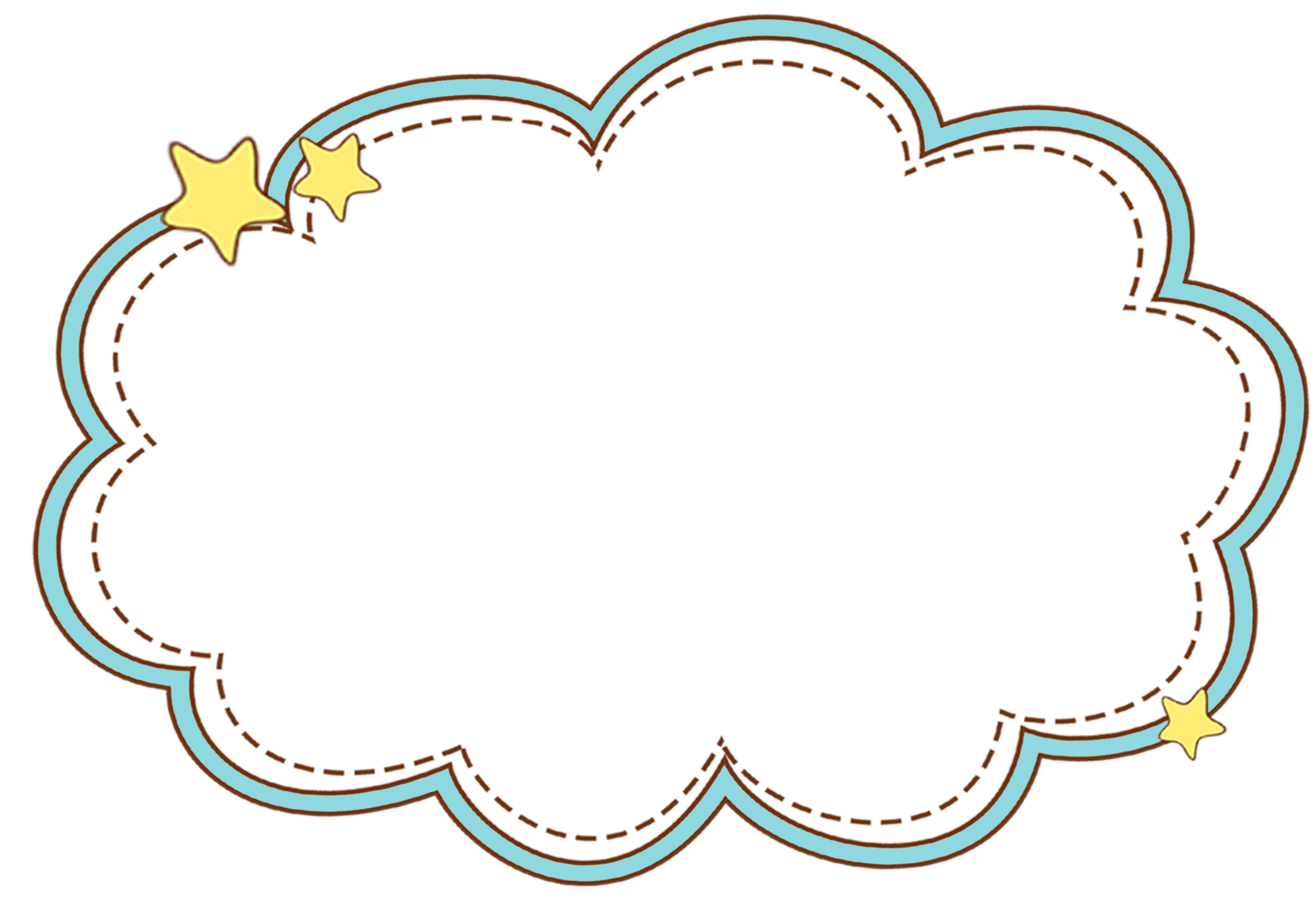 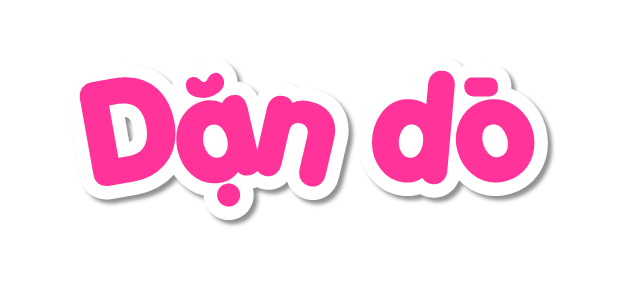 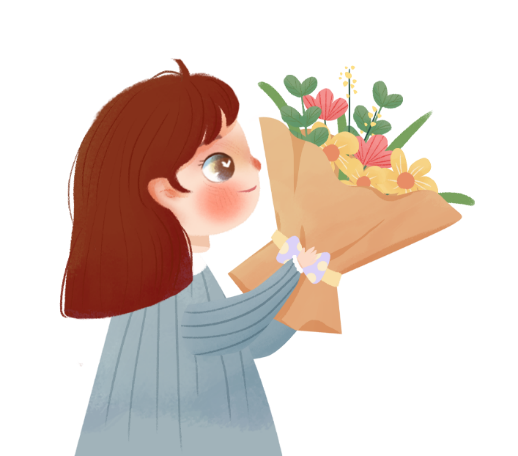 - Ôn tập kiến thức đã học.
- Hoàn thành bài tập trong SBT.
- Đọc và chuẩn bị trước bài Viết: Viết bài văn kể chuyện sáng tạo
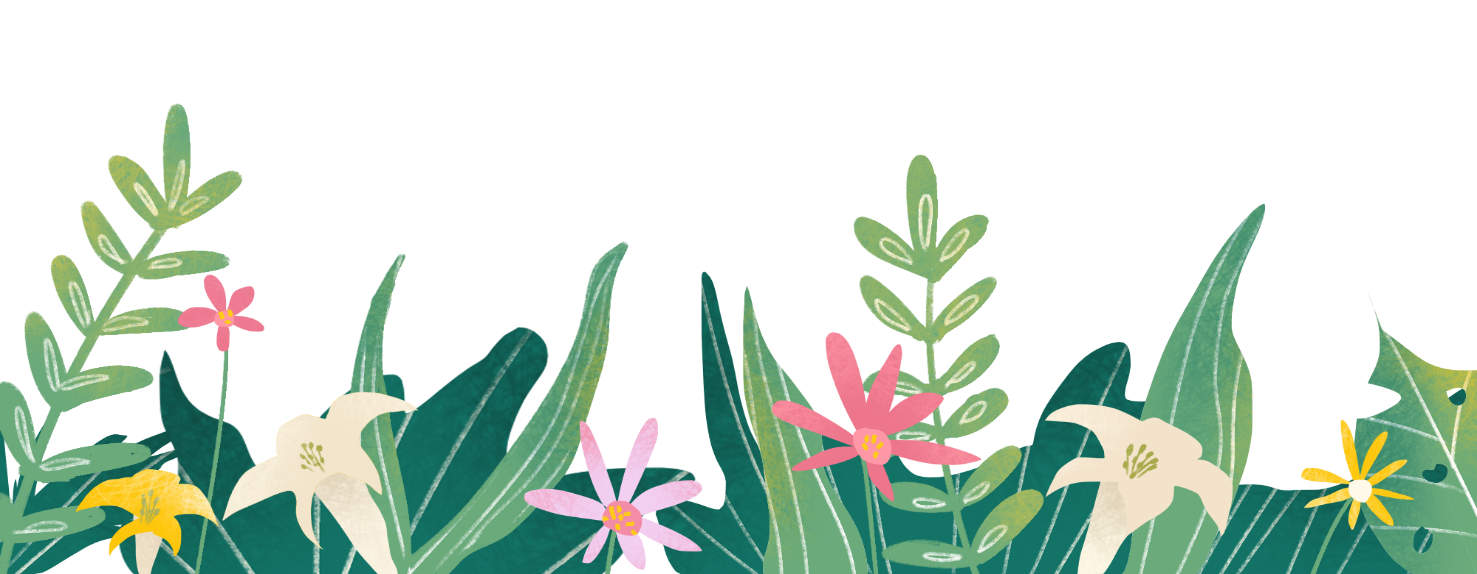 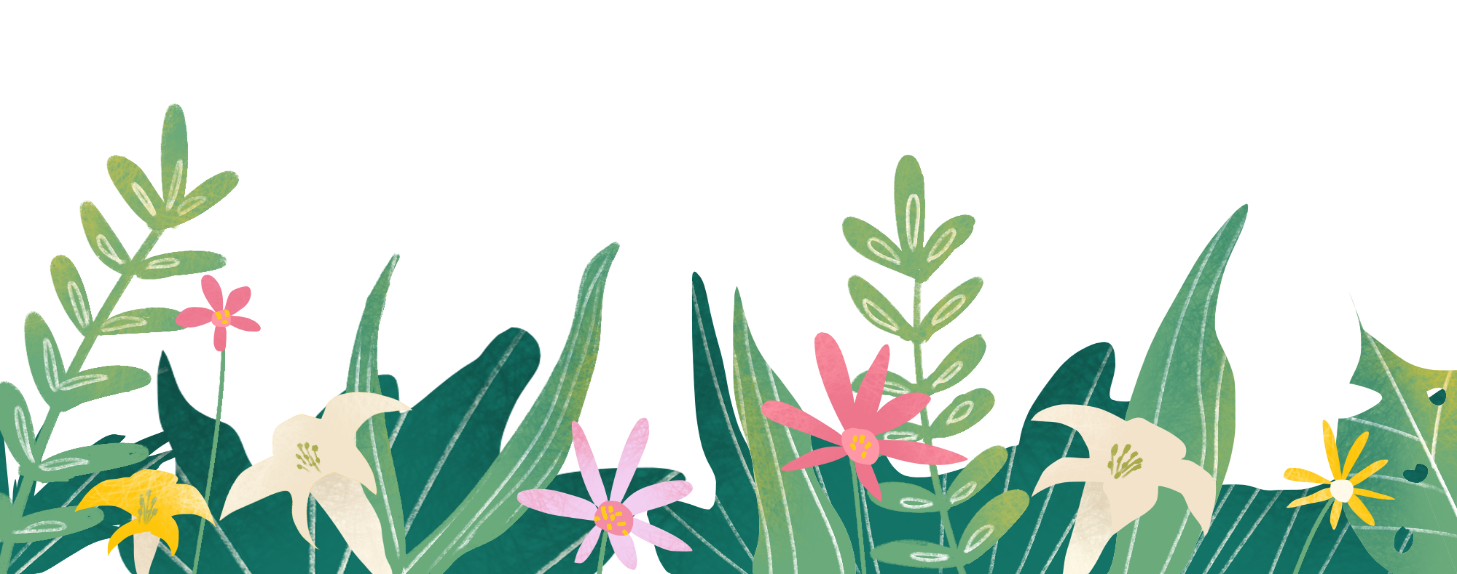 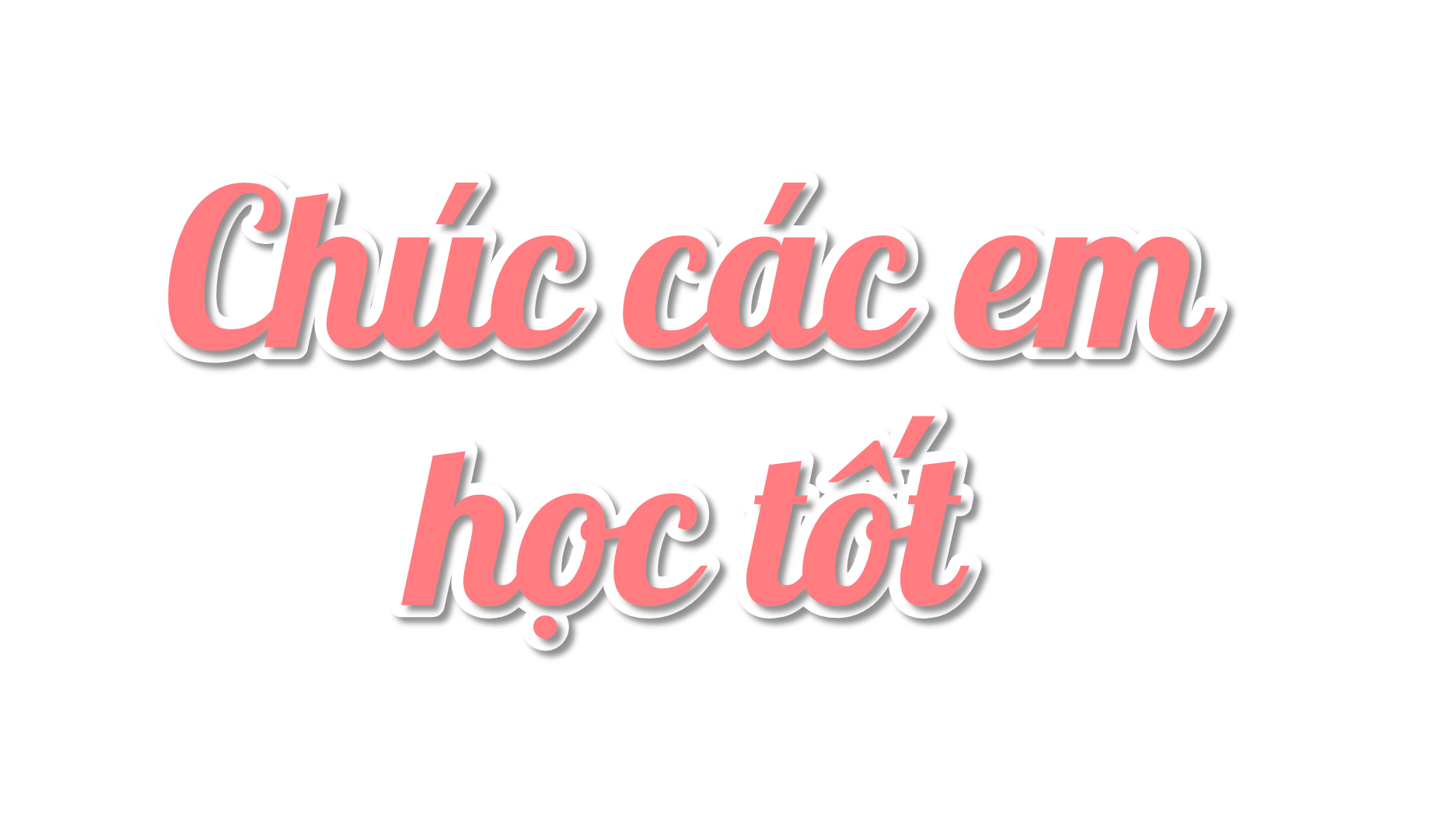